Windows 8
Tanfolyam
Chrenóczy-Nagy Tamáse-mail: chreno@gmail.com
BME AAIT
Programozási modell
Windows 8 platform
XAML
Desktop Apps
Metro style Apps
DirectX
HTML
JavaScript
C
C++
C#
VB
HTML / CSS
JavaScript
C++
C#
VB
WinRT APIs
Devices & Printing
Communication
 & Data
Graphics & Media
Application Model
.NET  & SL
IE 10
Win32
Windows Kernel Services
Desktop alkalmazások
XAML
Desktop Apps
Metro style Apps
.NET 4.5 (C#, VB)
WPF 4.5
Silverlight 5
XNA
WinForms
C/C++ Win32
Web
HTML, JS
IE 10
Stb...
DirectX
HTML
JavaScript
C
C++
C#
VB
HTML / CSS
WinRT APIs
JavaScript
C++
C#
VB
Devices & Printing
Communication
 & Data
Graphics & Media
Application Model
Windows Kernel Services
.NET
IE 10
Win32
Metro stílusú alkalmazások
XAML
Metro style Apps
Desktop Apps
.NET 4.5 (C#, VB)
XAML
(DirectX)
C++
XAML
DirectX
HTML/CSS + JS

Filozófia:
„Válaszd azt, amihez értesz!”
DirectX
HTML
JavaScript
C
C++
C#
VB
HTML / CSS
WinRT APIs
JavaScript
C++
C#
VB
Devices & Printing
Communication
 & Data
Graphics & Media
Application Model
Windows Kernel Services
.NET
IE 10
Win32
[Speaker Notes: „Válaszd azt, amihez értesz!”:
Webes fejlesztő fejleszthet HTML-ben, .NET-es C#-ban, C++ natívan.
Hasonló a lefedettség a különböző nyelvek között, kb. ugyan azt meg lehet csinálni minden nyelven (persze kivétel DirectX, stb..).]
Windows Runtime (WinRT)
XAML
Metro style Apps
Desktop Apps
Bevezetés
DirectX
Új platform API
Win32 „utódja”
Natív API
OO
Programozási nyelv független
C#, VB, C++, JS, …
HTML
JavaScript
C
C++
C#
VB
HTML / CSS
JavaScript
C++
C#
VB
WinRT APIs
Application Model
Devices & Printing
Communication
 & Data
Graphics & Media
Windows Kernel Services
Elsődleges API, de továbbra is használható (korlátozottan):
Win32
COM
.NET
.NET
IE 10
Win32
[Speaker Notes: Fontos: nem egy új réteg a Win32 felett, szinte mindenhol közvetlenül a kernelt hívja.]
Windows Runtime (WinRT)
Felépítés 1
Alapja:
Igen, a jó öreg COM 
Metadata (interfész definíció)
.winmd fájlok
.NET metadata (Ecma-335)
Névterek, osztályok, interfészek, …
Language projection
Automatikusan leképződnek az adott környezetre
Pl. .NET:
IVector<T> - IList<T>
INotifyPropertyChanged
[Speaker Notes: Demo: Ildisasm, nyissunk meg egy winmd fájlt
C:\Windows\System32\WinMetadata
C:\Program Files (x86)\Microsoft SDKs\Windows\v8.0A\bin\NETFX 4.0 Tools\x64]
Windows Runtime (WinRT)
Felépítés 2
C++ App
Windows
Runtime 
objektum
Implementáció:
C++, C#, VB
Leképezés
C#/VB App
CLR
Leképezés
HTML/JS App
Chakra
Leképezés
Windows Metadata
Windows Runtime (WinRT)
Felépítés 3
Saját WinRT könyvtár készítése
C++
C#, VB
Aszinkronitás
Ha valami potenciálisan sok ideig tart
Támogatás: C# 5
Windows Runtime (WinRT)
Szolgáltatások 1
Core funkciók
Alkalmazás életciklus
Adatkezelés (JSON, XML)
Szálkezelés
Listák
Eszközkezelés
Sensor API (giroszkóp, gyorsulásmérő, iránytű, fény, orientáció, stb…)
Helymeghatározás (GPS, WiFi, IP)
Nyomtatás
NFC, SMS, FAX, WPD, …
[Speaker Notes: WPD: Windows Portable Devices
http://msdn.microsoft.com/en-us/windows/hardware/gg463541]
Windows Runtime (WinRT)
Szolgáltatások 2
Adattárolás
Könyvtár/fájl műveletek
FilePicker, keresés, ZIP
Hálózatkezelés
Socket
Push notification
Background transfer
Háttérfolyamatok
Clipboard
Keresés
Megosztás
Biztonság
Kriptográfia
Certificate, creadentials
Erőforrások, lokalizáció
Windows Runtime (WinRT)
Szolgáltatások 3
Web
RSS, AtomPub
Multimédia
Kamera
Videó, audió
Kódolás
PlayTo (DLNA)
PlayReady (DRM)
UI
XAML
Csempék
Toast értesítések
Popup
Stb…
[Speaker Notes: A WinJS ide tartozik…? Nem tudom…]
UI keretrendszer (XAML)
WinRT része (natív)
WPF és Silverlight „utódja”
Funkcionalitás: ~ SL 4-5
HW gyorsítás
Amit csak lehet, azt a GPU-n!
Rajzolás
Animációk
DirectX
Fejlesztés
C#, VB
C++
[Speaker Notes: WPF, SL: vannak eltérések, de a fejlesztői tudás áthozható!
GPU: animációk nagy része is
DirectX: erősen épít a DirectX-re]
XAML alapok
XAML nyelv
Saját névtér: xmlns:my="using:MyNamespace"
Dependency Property
Attached Property
Routed Event
Csak bubbling (nincsenek PreviewXXX események)
Dispatcher
CoreDispatcher, Invoke, InvokeAsync
[Speaker Notes: TODO: attached?]
XAML funkciók 1
Markup Extension
StaticResource
Binding, TemplateBinding, RelativeSource
Nincs saját
Adatkötés
ElementName
Source
Mode: OneWay, TwoWay, OneTime
RelativeSource: TemplatedParent, Self
ValueConverter
Validáció – egyenlőre nincs
IDataErrorInfo, INotifyDataErrorInfo, ValidationRule
XAML funkciók 2
Input kezelés
Pointer események (egér, touch)
Billentyűzet események
Manipulation események
Animációk
Storyboard (easing function, keyframe)
Animációs könyvtár
Transition animációk
Dependent animációk
Shape (Path, Line, Ellipse, Rectangle)
[Speaker Notes: Nincs saját easing function

TODO: milyen animok?]
XAML funkciók 3
Brush
SolidColorBrush
LinearGradientBrush (Radial nincs)
ImageBrush
WebViewBrush
Szövegkezelés
TextBlock, RichTextBlock, RichTextBlockOverflow, Glyphs
TextBox, RichTextEditor
Documentum kezelés
Paragraph, Run, BlockUIContainer, InlineUIContainer, LineBreak, Span, Bold, Italic…
Typography
XAML funkciók 4
Transzformációk
RenderTransform
Projection
Resource Dictionary
Style
Explicit, implicit
Trigger
Csat EventTrigger
Visual State
Effect nincs
DrawingContext nincs
XAML funkciók 5
vezérlők
Alapvető vezérlők
Button, Page, UserControl, Border, CheckBox, ComboBox, Slider …
Lista vezérlők
ListBox, ListView
GridView, FlipView, SematicZoom
Layout vezérlők
Grid, StackPanel, Canvas, WrapGrid, …
Egyéb
AppBar, ProgressBar, ProgressRing, WebView
Lehet sajátot is készíteni
[Speaker Notes: Persze csak abból ami nem sealed]
.NET 4.5, Metro, WinRT
.NET For Metro style apps
.NET részhalmaza (mint pl. a Silverlight)
Mi hiányzik?
Nem kell a Metro fejlesztéshez (ASP.NET, Console, …)
Obsolete, legacy, „felesleges” (IO – Close, Thread)
Van WinRT-beli megfelelője
Pl. File – StorageFile
Szinte egy az egyben bekerült a WinRT-be
Névtér átírása (System.* -> Windows.*)
XAML
Leképezés, Type Mapping
Extension methodok
Pl. Stream
[Speaker Notes: Ami még pl. nincs: Thread]
Portable Class Library
.NET keretrendszer különböző változatai:
.NET Framework 4/4.5 (Client Profile)
Silverlight (4/5)
Windows Phone (7/7.1)
.NET for Metro style apps
Xbox
Probléma: binárisan inkompatibilisek
Megoldás: Portable Class Library
A kívánt keretrendszerek metszete elérhető
Mire jó?
Adatosztályok
MVVM app: közös Model-ViewModel logika
[Speaker Notes: Inkompatibilitás: ha csinálunk egy könyvtárat az egyikre, akkor a többiben nem tudjuk használni.]
XAML vezérlők
Egyszerű vezérlők
Button
Hyperlink
Radio Button
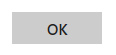 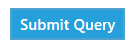 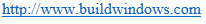 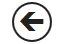 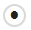 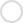 ListBox
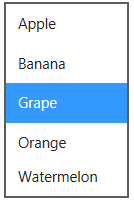 Checkbox
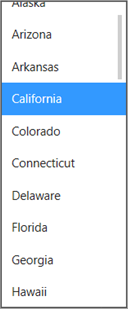 Combo Box
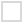 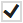 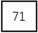 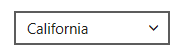 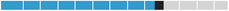 Progress Ring
Progress Bar
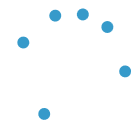 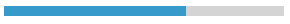 Toggle Switch
Slider
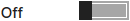 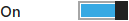 [Speaker Notes: JavaSript: DataPicker/TimePicker, Ratings]
Szöveg megjelenítés
Egyszerű szöveg
TextBlock
Formázott szöveg
RichTextBlock, RichTextBlockOverflow
Paragraph, Span, LineBreak, Run, Bold, Italic, InlineUIContainer
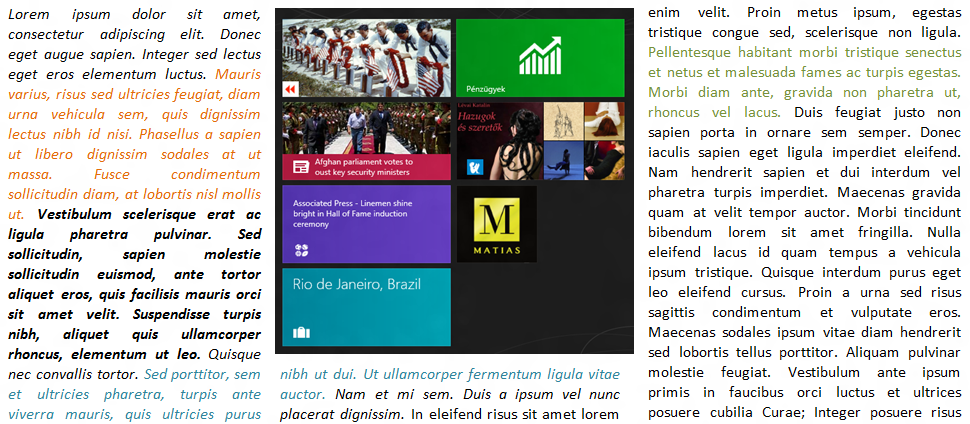 Szöveg beviteli vezérlők
Single-Line Text Box
Password Box
Reveal Button
Clear Button
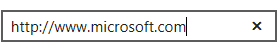 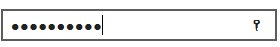 Rich Edit Box
Multi-Line Text Box
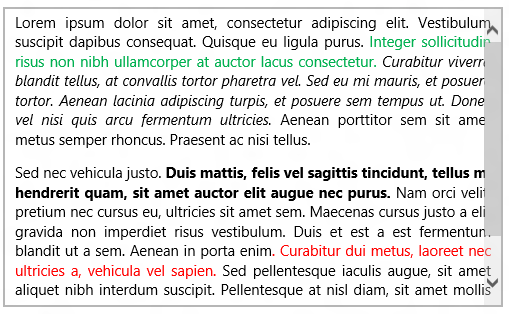 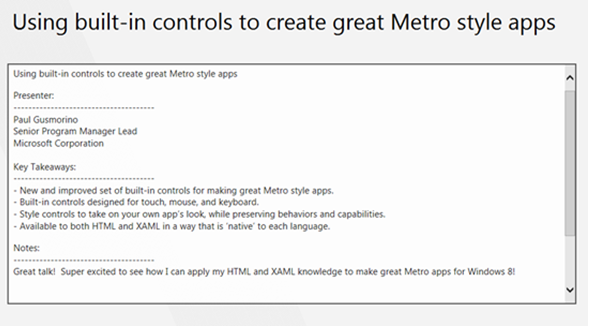 Parancsok és műveletek
Application bar
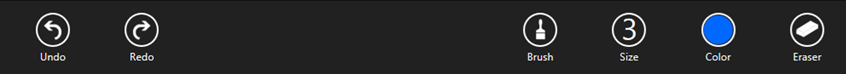 Popup
Tooltip
Context menu
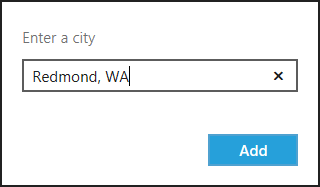 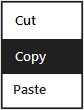 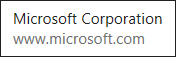 Message dialog
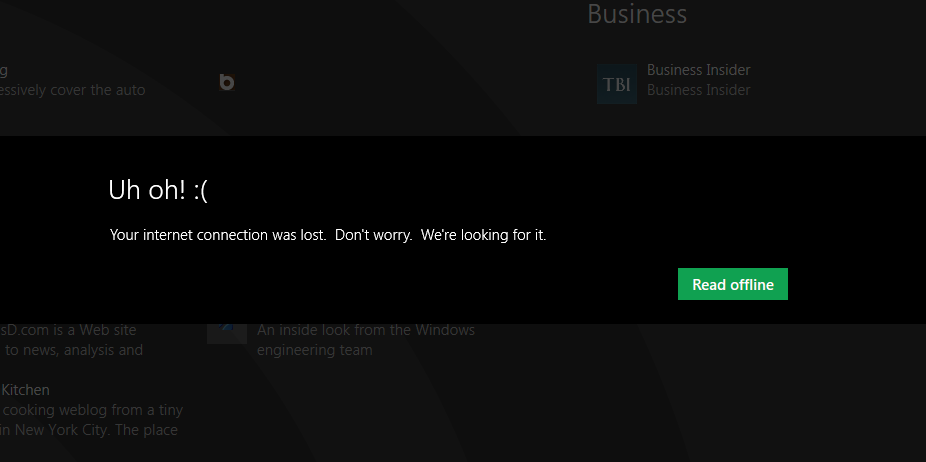 [Speaker Notes: JavaSript: Flyout, SettingsPane]
További vezérlők
Image
Frame
Page
UserControl
ViewBox
Web View
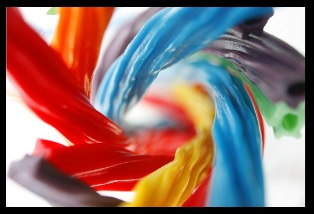 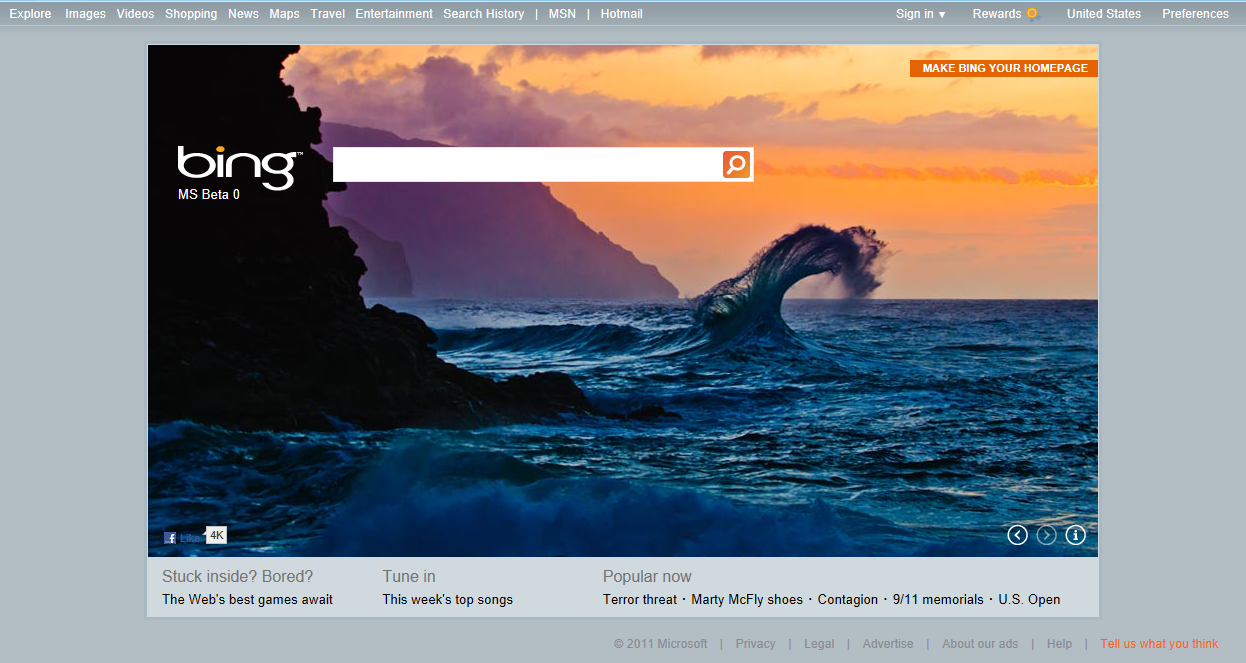 Scroll Viewer
Media Element
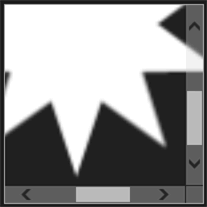 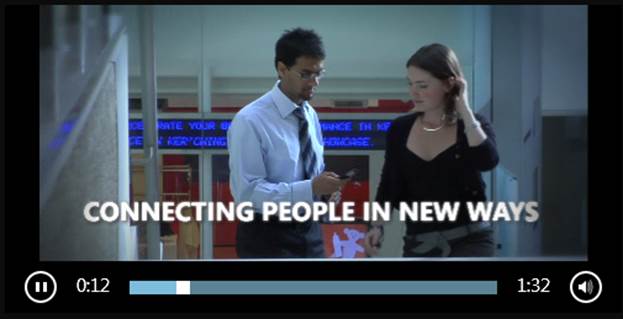 Scrollbar
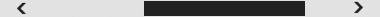 Grafikai alakzatok
Path
Line
Polygon
Polyline
Rectangle
Ellipse
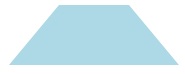 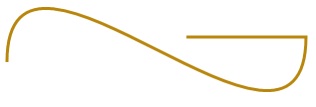 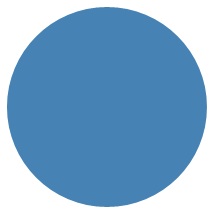 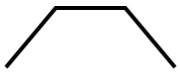 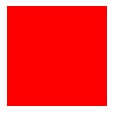 Mi hiányzik?
TabControl
Expander
Label
DatePicker/TimePicker
Rating
[Speaker Notes: DatePicker/TimePicker/Rating: JS-ben van]
Panel, layout vezérlők
„Hagyományos” Panel vezérlők
Ugyan az, mint WPF/SL
StackPanel
Grid
Canvas
VirtualizingStackPanel
Mi nincs?
WrapPanel
DockPanel
UniformGrid
De lehet sajátot készíteni:
Panel leszármazott
StackPanel
Elemek egymás alatt vagy mellett
Orientation
Horizontal
Vertical
Virtualizált változat:
VirtualizingStackPanel
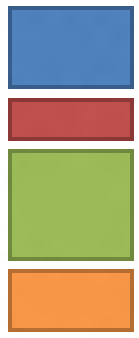 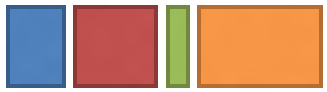 [Speaker Notes: ItemHeight, ItemWidth: elemek mérete
MaximumRowsOrColumns: max hány sor vagy oszlop lehet az Orientationtól függően (-1: bármennyi – ez a default)
Oriantation: elemek kitöltésének sorrendje (Vertical, Horizontal)
VerticalChildrenAlignment, HorizontalChildrenAlignment : elemek igazítása]
Grid
Táblázatos megjelenítés
Sorok/oszlopok megadása:
Fix pixel
Auto
Csillag (*)
Gyerekelemek elhelyezése
Grid.Row
Grid.Column
Grid.RowSpan
Grid.ColumnSpan
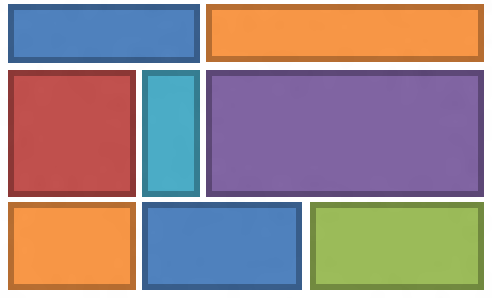 [Speaker Notes: ItemHeight, ItemWidth: elemek mérete
MaximumRowsOrColumns: max hány sor vagy oszlop lehet az Orientationtól függően (-1: bármennyi – ez a default)
Oriantation: elemek kitöltésének sorrendje (Vertical, Horizontal)
VerticalChildrenAlignment, HorizontalChildrenAlignment : elemek igazítása]
Canvas
Gyerek vezérlők szabadon elhelyezhetők:
Canvas.Left
Canvas.Right
Canvas.Top
Canvas.Bottom
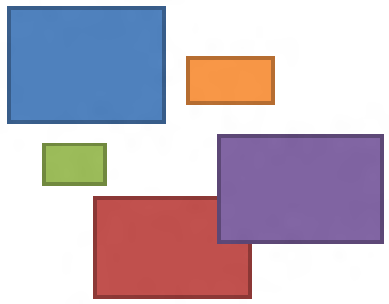 [Speaker Notes: ItemHeight, ItemWidth: elemek mérete
MaximumRowsOrColumns: max hány sor vagy oszlop lehet az Orientationtól függően (-1: bármennyi – ez a default)
Oriantation: elemek kitöltésének sorrendje (Vertical, Horizontal)
VerticalChildrenAlignment, HorizontalChildrenAlignment : elemek igazítása]
WrapGrid
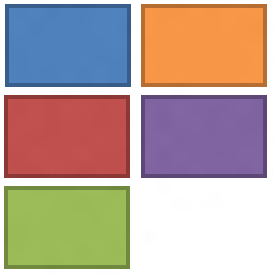 Uniform megjelenítés
Nem WrapPanel!
Elemek mérete:
ItemHeight
ItemWidth
Ha nincs beállítva, akkor az első elem mérete alapján
Egyéb tulajdonságok:
MaximumRowsOrColumns
Orientation
Csak listáknál használható
Virtualizált
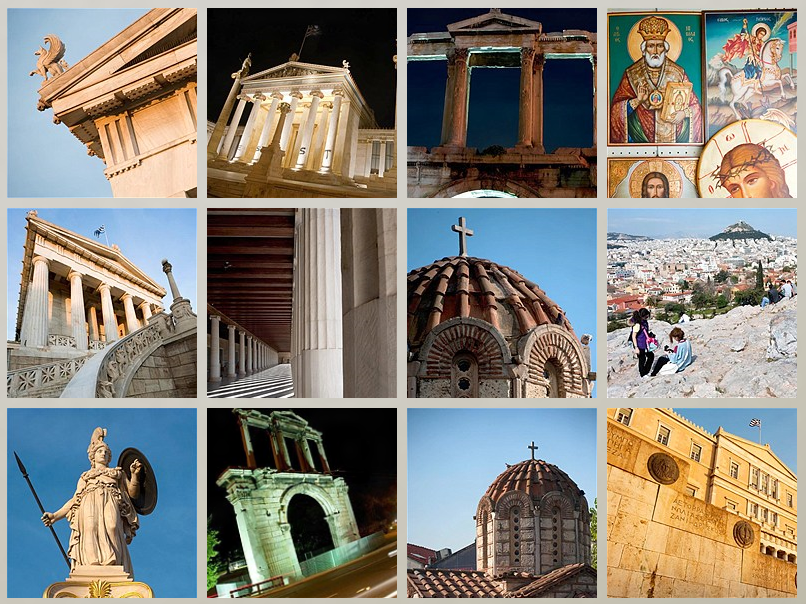 [Speaker Notes: ItemHeight, ItemWidth: elemek mérete
MaximumRowsOrColumns: max hány sor vagy oszlop lehet az Orientationtól függően (-1: bármennyi – ez a default)
Oriantation: elemek kitöltésének sorrendje (Vertical, Horizontal)
VerticalChildrenAlignment, HorizontalChildrenAlignment : elemek igazítása]
VariableSizedWrapGrid
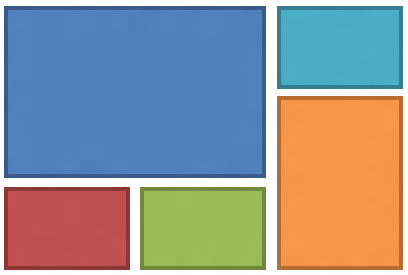 Uniform megjelenítés
Elemek mérete:
ItemHeight, ItemWidth
Ha nincs beállítva, akkor az első elem mérete alapján
Különböző elemméretek (attached property)
RowSpan, ColumnSpan
Egyén tulajdonságok:
MaximumRowsOrColumns
Orientation
Csak listáknál használható
Nem virtualizált!
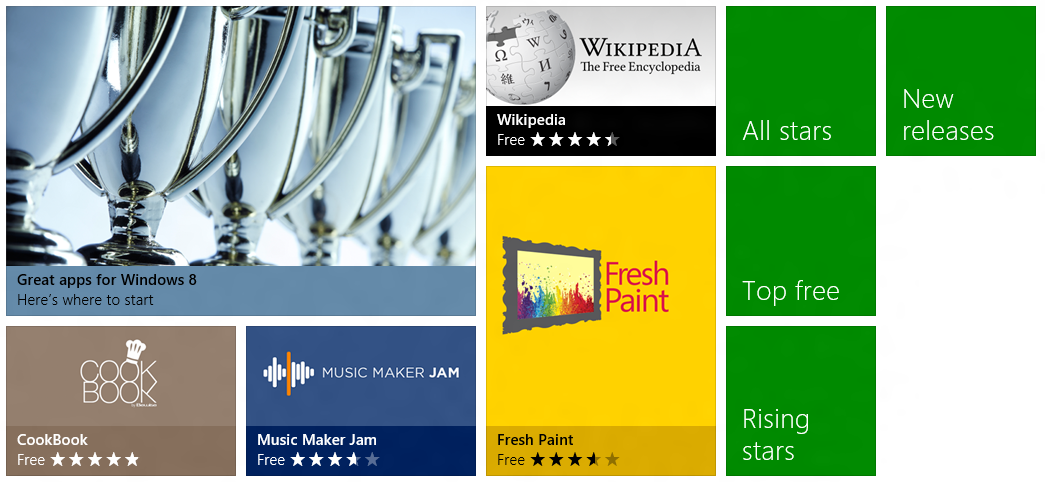 Lista vezérlők
Lista vezérlők hierarchiája
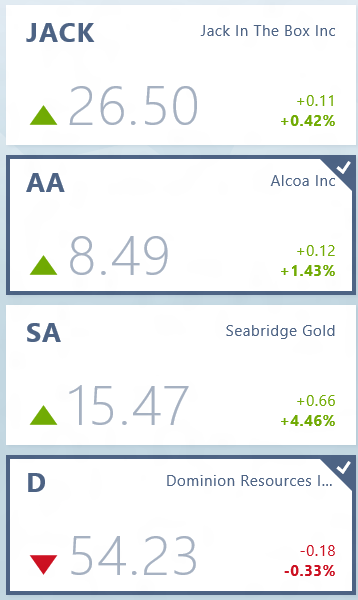 ItemsControl
ItemsSource adatkötés
ItemTemplate/ItemTemplateSelector
Csoportosítás (Group)
Selector
SelectedItem
ListViewBase
Semantic Zoom
Adat virtualizáció
Drag n drop, átrendezés
Gesztusok (swipe kiválasztás)
Animációk
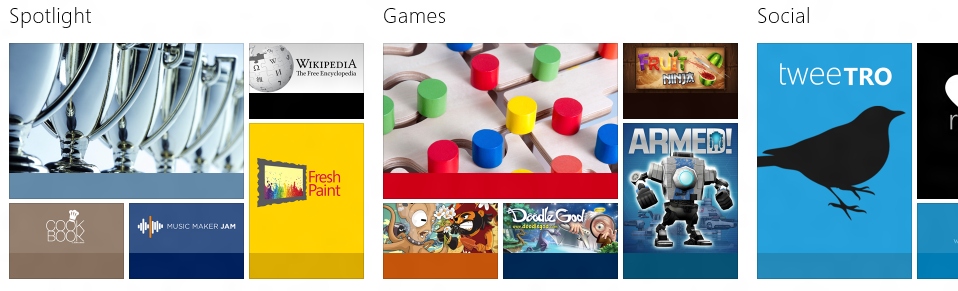 ListView/GridView
ListViewBase szolgáltatásai
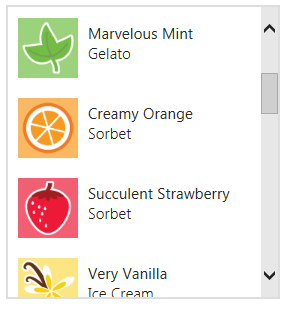 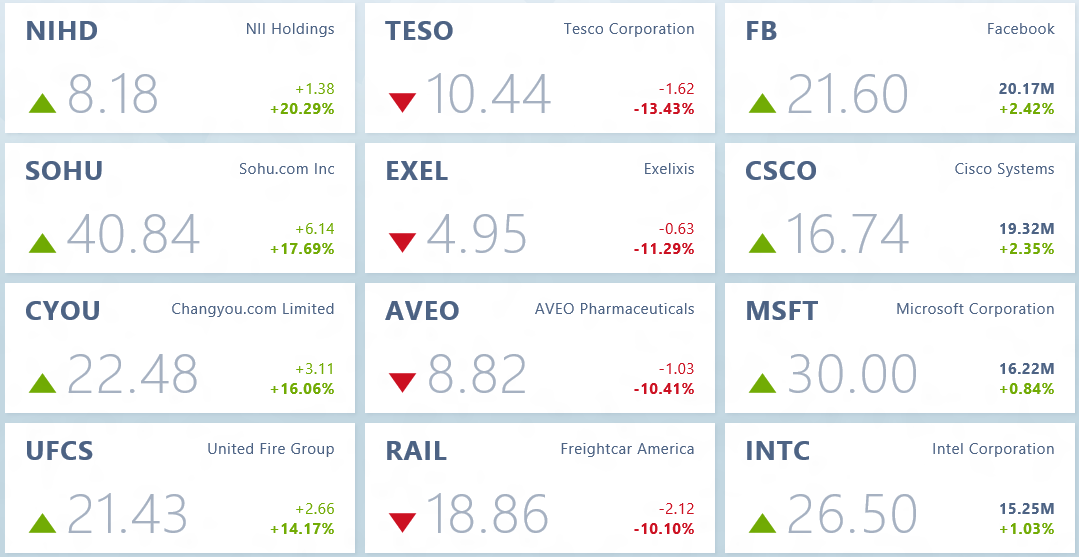 FlipView
Oldalra lapozható
Jobbra és balra
Fel és le
Touch
Slide gesztus
Egér
gomb
Ideális:
Képgaléria
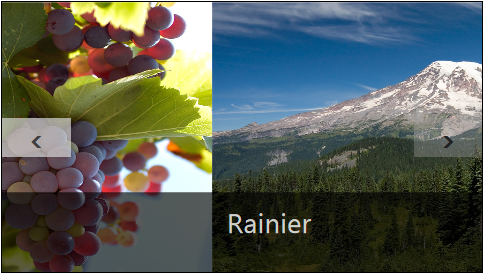 Semantic Zoom
„Szemantikus nagyítás”
Csoportosított kollekción
2 szint
Alapból: ListViewBase, de kiterjeszthető
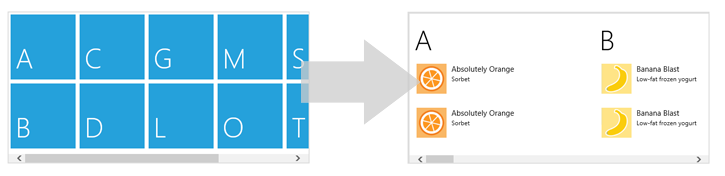 C# 5 újdonságok
Nyelvi szintű aszinkronitás
Async-await
C# 5 újdonságok
Hogyan csináltuk eddig?
WCF szolgáltatás hívása
public void GetData()
{
	MyServiceClient client = new MyServiceClient();
	client.DoWorkCompleted += client_DoWorkCompleted;
	client.DoWorkAsync("Paraméter");
}

void client_DoWorkCompleted(object sender, DoWorkCompletedEventArgs e)
{
	if (e.Error == null)  {
              	var result = e.Result;
		// A felület frissítése…
       	}  else  {  // Hiba történt, kezeljük le…  }
}
Hogyan csináljuk C# 5-ben?
WCF szolgáltatás hívása
public async void GetDataAsync()
{
	try
	{ 	 
		MyServiceClient client = new MyServiceClient();
		var result = await client.DoWorkAsync("Paraméter");
		// A felület frissítése…
	}
	catch (Exception ex)
	{
		 // Hiba történt, kezeljük le… 
	}
}
[Speaker Notes: Async – await: mindig együtt szerpelnek
Await-et nem írhatunk nem async metóduban
Async-nak nincs értelme await nélkül, warningot kapunk, szinkron fog futni a metódus
Elnevezési konvenció: xxxAsync]
Caller Info attribútumok
C# 5 újdonságok
Caller Info attriútumok
Céljuk
Metódus paraméterre rakhatjuk
A hívó metódus paramétereit kaphatjuk meg
3 attribútum
CallerMember, CallerFilePath, CallerLineNumber
Példa:
public void TraceMessage(string message,
		[CallerMemberName] string memberName = "",
		[CallerFilePath] string sourceFilePath = "",
		[CallerLineNumber] int sourceLineNumber = 0) {
	Trace.WriteLine("message: " + message);
	Trace.WriteLine("member name: " + memberName);
	Trace.WriteLine("source file path: " + sourceFilePath);
	Trace.WriteLine("source line number: " + sourceLineNumber); }
Caller Info attriútumok
Másik példa
INotifyPropertyChanged implementáció:
public class MyClass : INotifyPropertyChanged {     private string myText;     public string MyText     {         get { return  myText; }         set { myText = value; NotifyPropertyChanged(); }     }

    public void NotifyPropertyChanged([CallerMemberName] string property = null)     {         if (PropertyChanged != null)         {             PropertyChanged(this, new PropertyChangedEventArgs(property));         }    }
    public event PropertyChangedEventHandler PropertyChanged; }
Metro stílusú alkalmazások
Metro alkalmazások 8 jellegzetessége
8 Traits of great Metro style apps
Metro design használata
Gyors és folyamatos
Adaptív
Használja a szerződéseket (Contract)
Él a csempék adta lehetőségekkel
Friss és élő
Megosztás és felhő
Követi a Metro elveket
[Speaker Notes: 8 traits of great Metro style apps

I can get content from and share content with people I care about]
1. Metro design használata
Metro style design
Miért más?
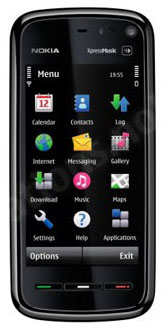 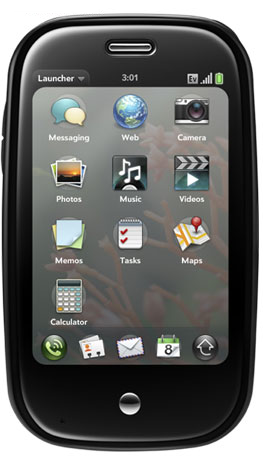 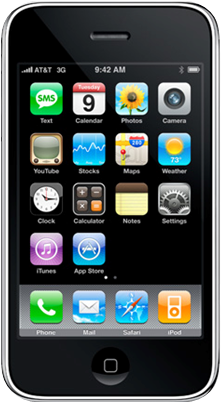 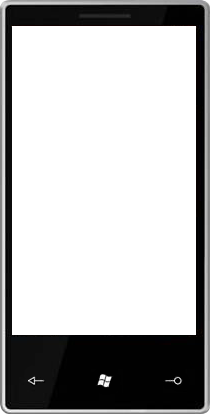 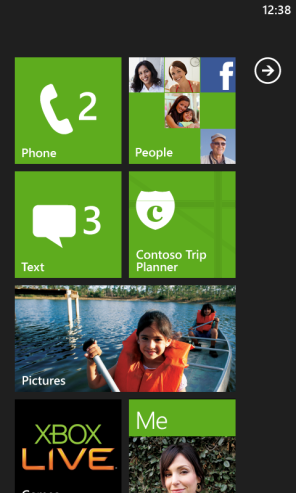 [Speaker Notes: WP-től indult, váltás a konkurrenciához képest, nem jobb, nem rosszabb, hanem más.
Fontos, hogy megértsük, hogy mi a filozófia a másság mögött.]
Ikonografikus
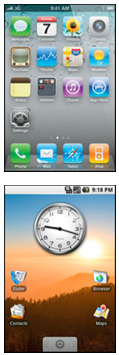 Valódi világ objektumait használja metaforaként
Hiperrealizmus (ön- és vetett árnyék stb.)
Tartalom átlényegítése az analóg világból a digitálisba
Tartalom mellett a körítés is fontos
Pl. e-könyv olvasó lapozás animáció, Aero
[Speaker Notes: Pl: óra, mintha egy valós óra modellje lenne
Hiperrealizmus: a valóság minél pontosabb modellezése, az ikonok tekintetében ez különösen igaz.
Pl: lapozás, húzod az ujjad, gyűrődik
Ez azzal járt, hogy az emberek nem a tartalomra, hanem a körítésre koncentráltak.]
Útjelzők
[Speaker Notes: Gyorsan és lényegre törően infot adjanak át.
Nem a díszítőelemek számítanak, hanem a tartalom.]
Infografikus
Nincs szükség már metaforákra
A tartalom a maga digitális valóságában jelenik meg
Pl. Naptár, e-könyv olvasó
Interakciót feltételez, mozog, él
„Autentikusan digitális”
Nem utánozza a valóságot
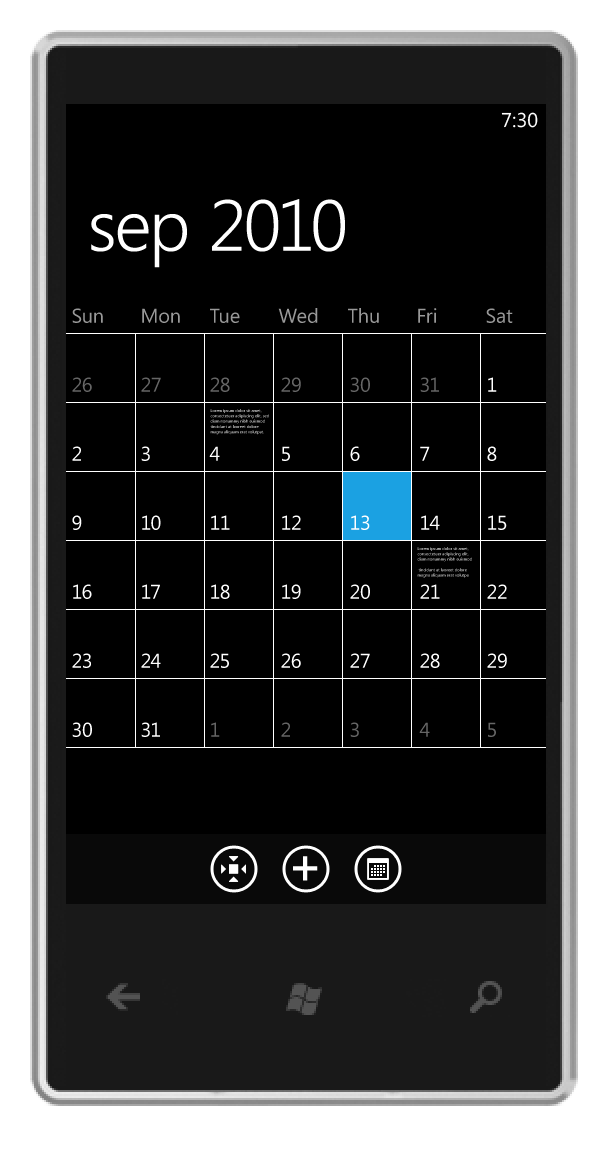 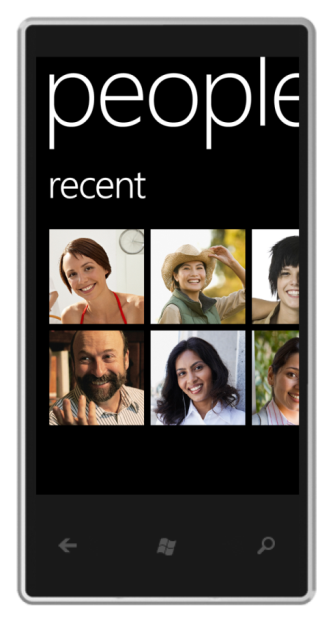 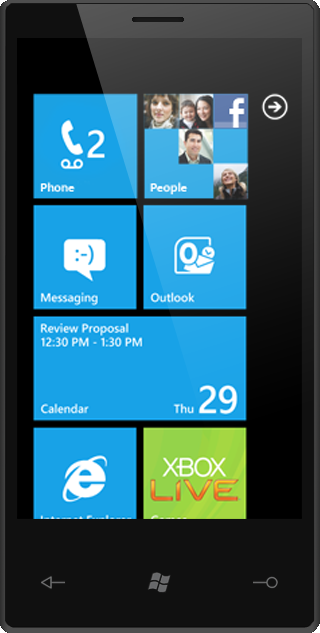 [Speaker Notes: Felnőtt egy generáció, akiknek nincs szüksége ezekre a mankókra.
Nekik nem azért kell az e-könyv olvasó, mert a lapozás animot szeretnék látni, hanem mert olvasni szeretnének az eszközön.

Ezért mivel nincs metaforikus kapocsalt (nem kell gomb, hogy kattintsunk, naptárnak ki kellett nyílni, hogy megjelenjen a tartalom), bármelyik elemmel interakciók léphetünk.]
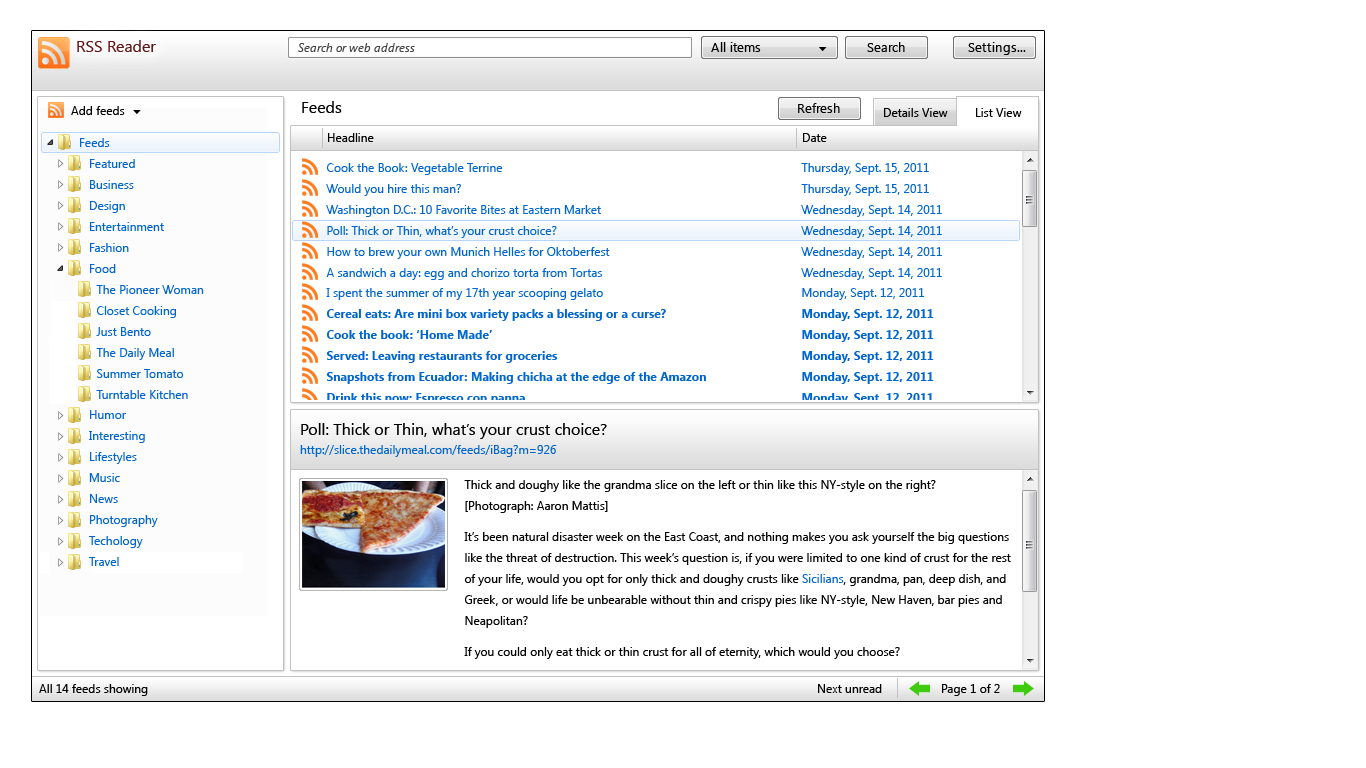 [Speaker Notes: Ilyen egy desktop app.]
[Speaker Notes: Ilyen a metro.
Ennek köszönhetően nem a körítés (a gradiensek) teszik széppé az alkalmazást, hanem maga a tartalom.
Pl: színház, nem azért járt vissza mert szép az épülete, hanem mert jó az előadás
Content before chrome!
Persze ettől még nem kell, hogy nagyon egyszerű és csúnya legyen az app, csak ebből indulunk ki, és úgy rakjuk hozzá a designt, hogy ezt ne rontsuk el!]
Metro felület jellemzői
A tartalom van előtérben
„Content before chrome”
Letisztultság, minimalizmus
Azt nyújtsa a felület, amire kitalálták
Tipográfia	
Hierarchiát is érzékeltet
Autentikusan digitális
Nem utánozza a valóságot
Megtervezett layout
Design guidelineok
2. Gyors és folyamatos
Fast and Fluid
Legyen gyors és folyamatos!
Három fő aspektus:
Gyorsaság és reszponzivitás
Touch felületen még kritikusabb
Animációk
Folytonosság érzését keltik
Beépített animáció
Ne használjunk feleslegesen animációkat, ne vigyük túlzásba!
Touch language
Használjuk az OS gesztusait
Kitérő: Windows 8 touch
Windows 8 Touch Language
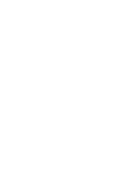 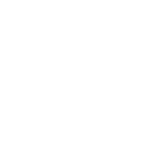 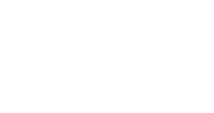 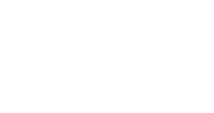 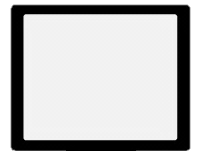 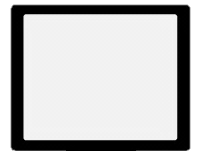 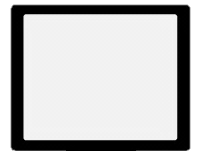 ?
> Command output
> more command more output
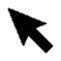 Command line interface
Graphical user interface
Touch user interface
How to select?
How to jump in a list?
How to hover?
Text commands
Text commands
Click, double-click, right click
Windows 8 Touch Language
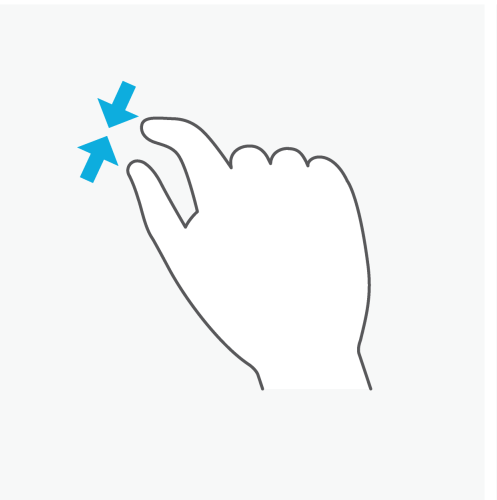 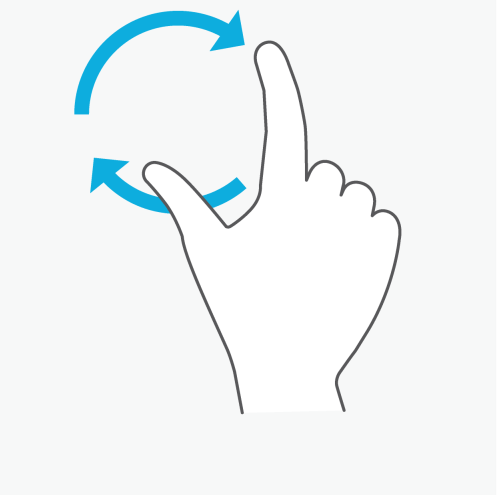 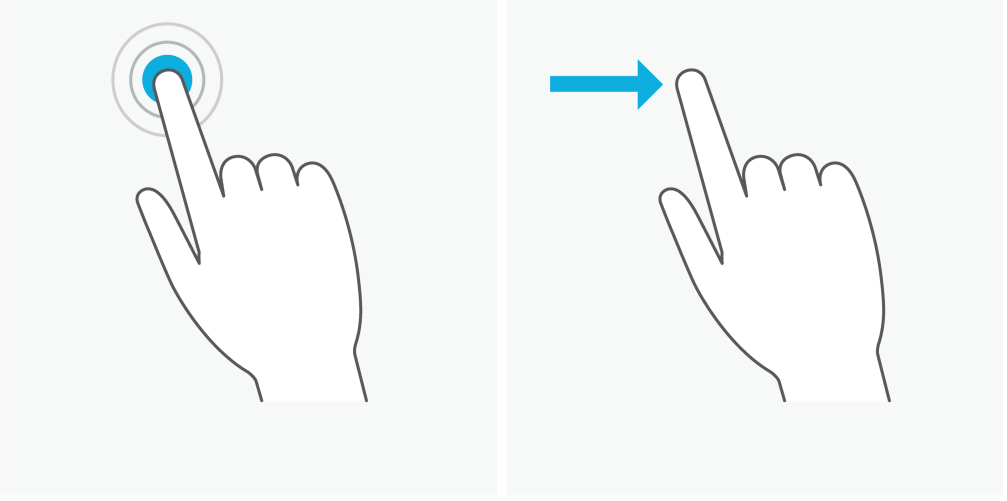 Rotate to rotate
Pinch to zoom
Tap for primary action
Slide to drag
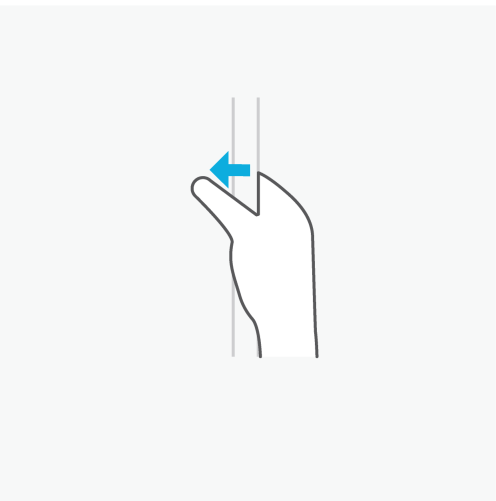 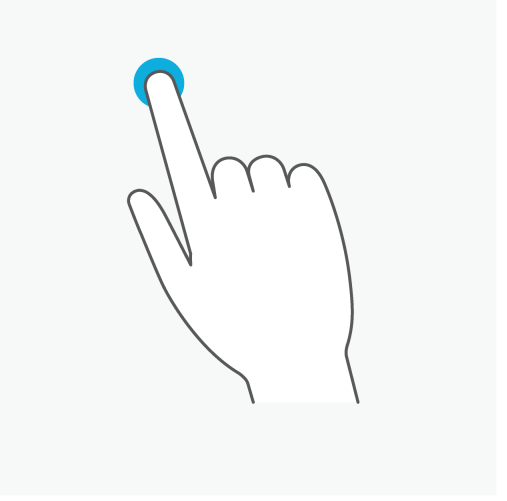 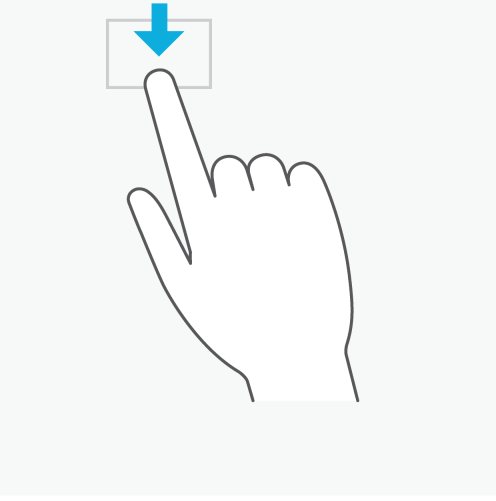 Swipe from edge for app and system UI
Press and hold to learn
Swipe to select
[Speaker Notes: From Bonny’s deck.]
Megfelelően használjuk az ujjakat
Az ujj nem egér!
Egy felületet jelöl ki
Nem pontos
Példa: kiválasztás
Checkbox helyett
Swipe gesztus
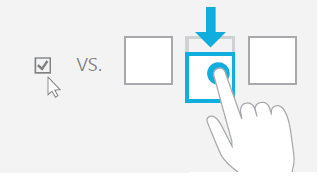 [Speaker Notes: Windows 7 touch:
A kurzort vezérli az érintés
Hibás koncepció, borzasztó élmény]
Navigáljuk érintéssel
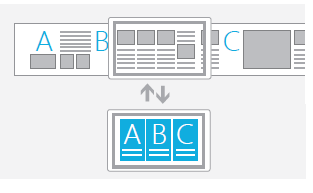 Használjunk nagyobb navigációs egységeket
Ne gombnyomásra navigáljuk, ha lehetséges (pl. tab)
Tipikus eset:
Nagyobb, hierarchikus kollekciók
Megoldások:
Scroll
Semantic Zoom
[Speaker Notes: Tab se rossz, de ha megoldható akkor inkább használjuk valami gesztust. Ez sokkal közvetlenebb, természetesebb.]
Vizuális visszajelzés
Az interaktív elemek érintésre mindenképp reagáljanak
A felhasználó érezze, hogy van hatása az érintésnek
Elmozdul
Megnő
Átszíneződik
…
Nem interaktív elemek
Alapértelmezett rendszer visszajelzés
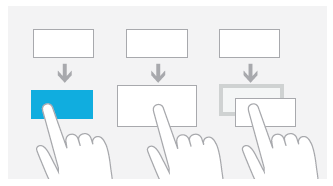 A tartalom kövesse az ujjat
Ami mozgatható
„ragadjon hozzá” az ujjhoz (pl. scroll, drag)
Ami nem mozgatható
Váljon inaktívvá, ha elhagyja az ujj (pl. gomb)
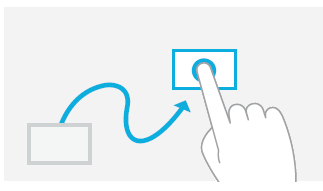 Visszafordítható műveletek
Minden érintés interakció legyen visszafordítható
Nem undo gomb!
Ugyan azzal a gesztussal
Példa:
Lista átrendezése – visszarendezés
Drag egy másik listába – vissza
Kiválasztás – kiválasztás megszüntetése
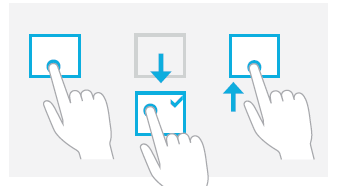 Több ujjal is menjen
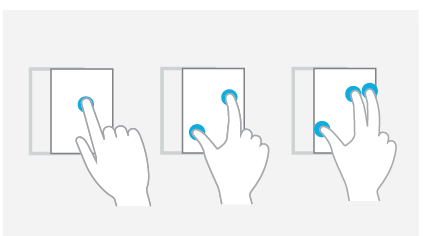 Több ujjal érünk hozzá
Véletlenül
Így kényelmesebb
Működjön így is jól
Ne nagyon használjunk többujjas gesztusokat ilyen esetekben
Időfüggetlen gesztusok
Problémák:
Lassítja a felhasználót
Nem találja el a megfelelő intervallumot
Példa:
Press and hold
Double tap
Ne használjuk…
Kivétel:
Press and hold – help
Context Menu – copy, paste
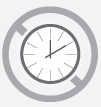 Funkciók elhelyezése
Tipikus kéztartások
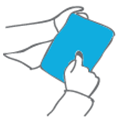 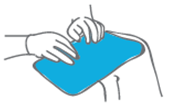 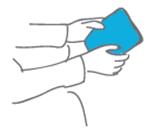 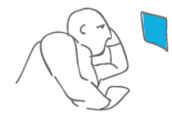 Funkciók elhelyezése
Interakció és tartalom
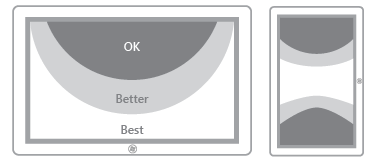 Interakció
Fekvő
Főként a képernyő alja és oldal
Álló
Képernyő két oldala, közepe
Tartalom
Főként a képernyő teteje és közepe
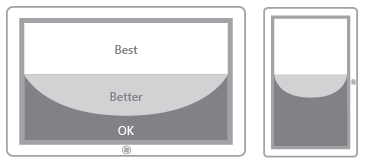 Vezérlők mérete
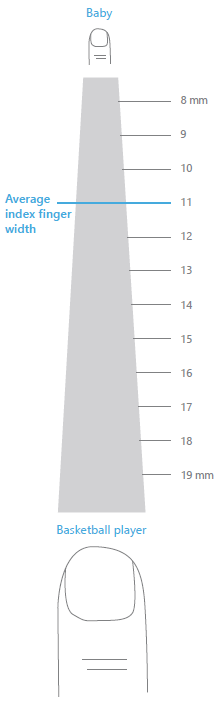 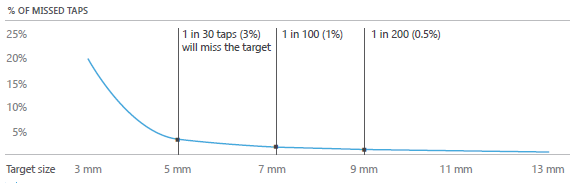 Ajánlott minimális méret:
7 x 7 mm
2 mm térköz
Ahol fontos a pontosság:
9 x 9 mm
3. Adaptív
Snap and Scale Beautifully
Windows 8 minden PC-re
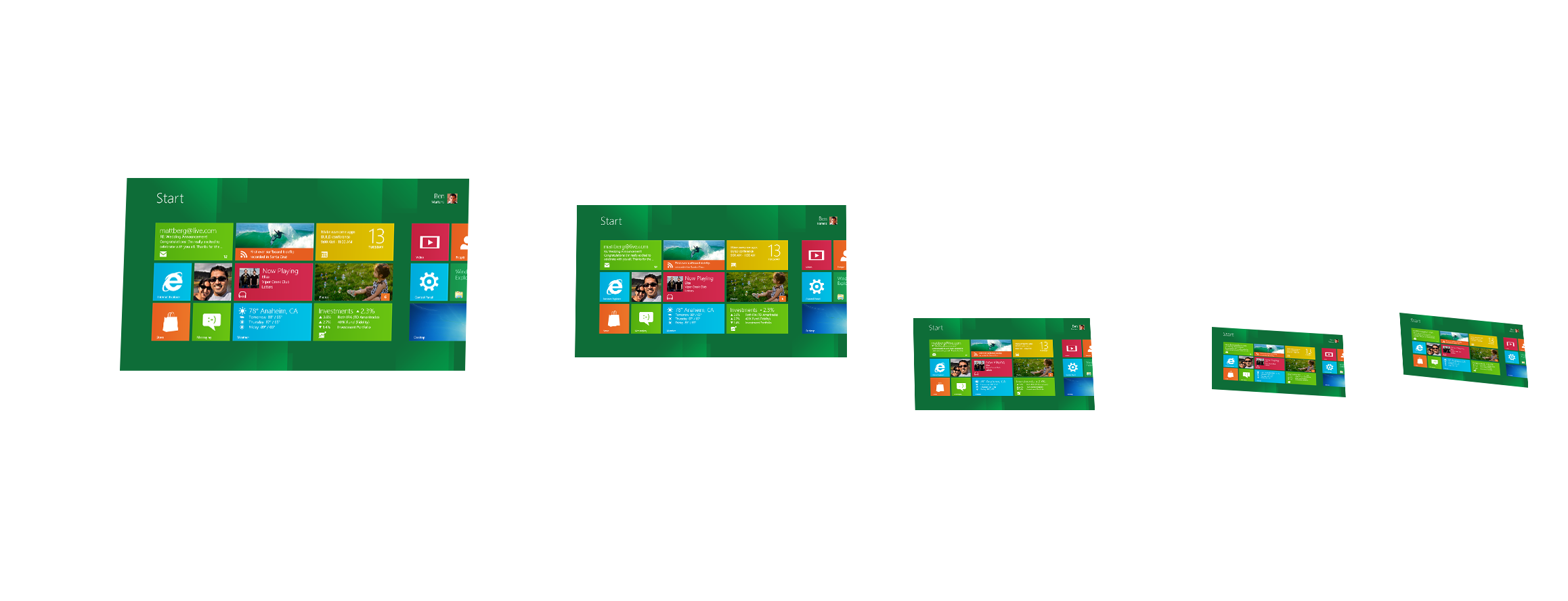 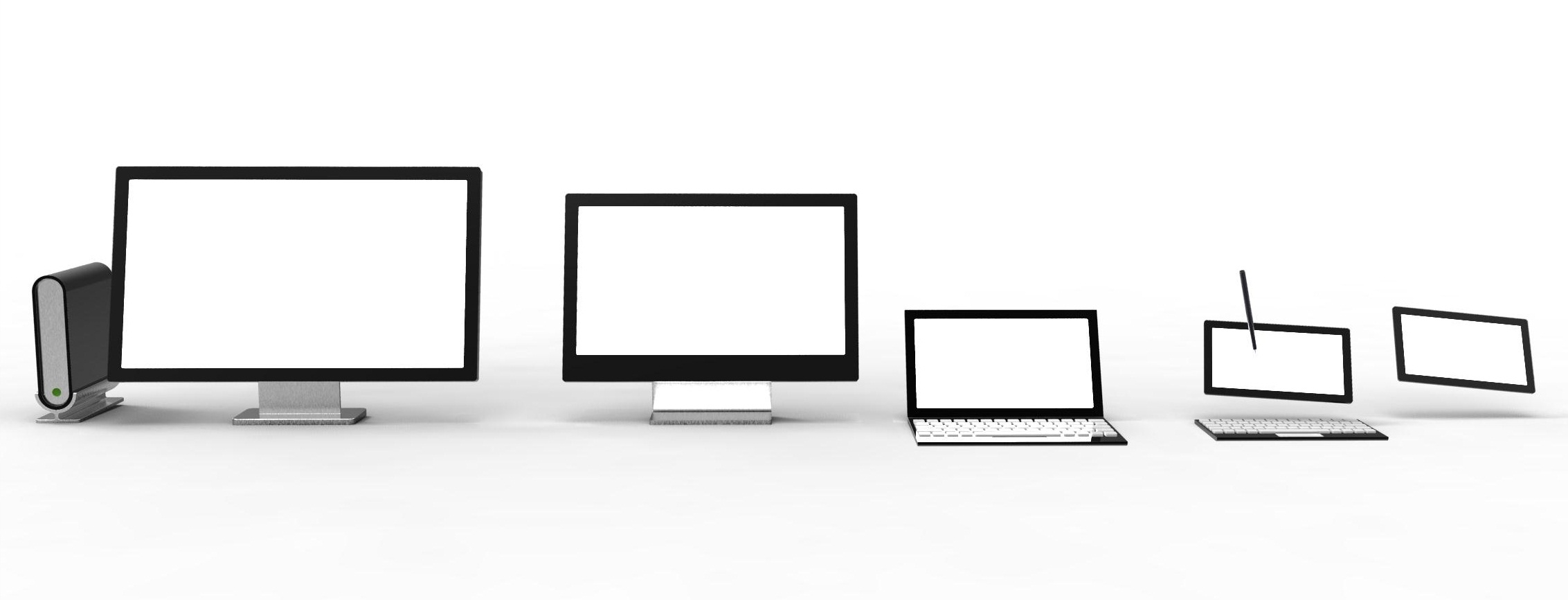 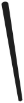 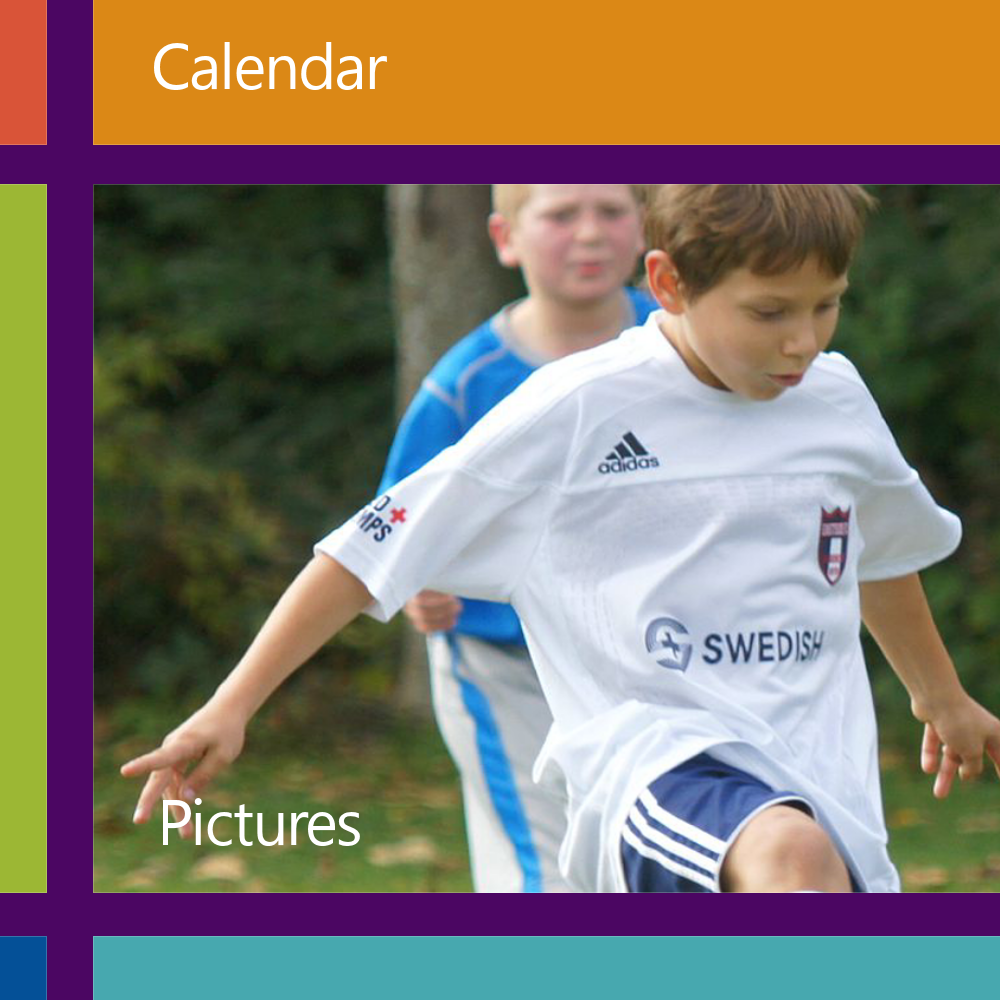 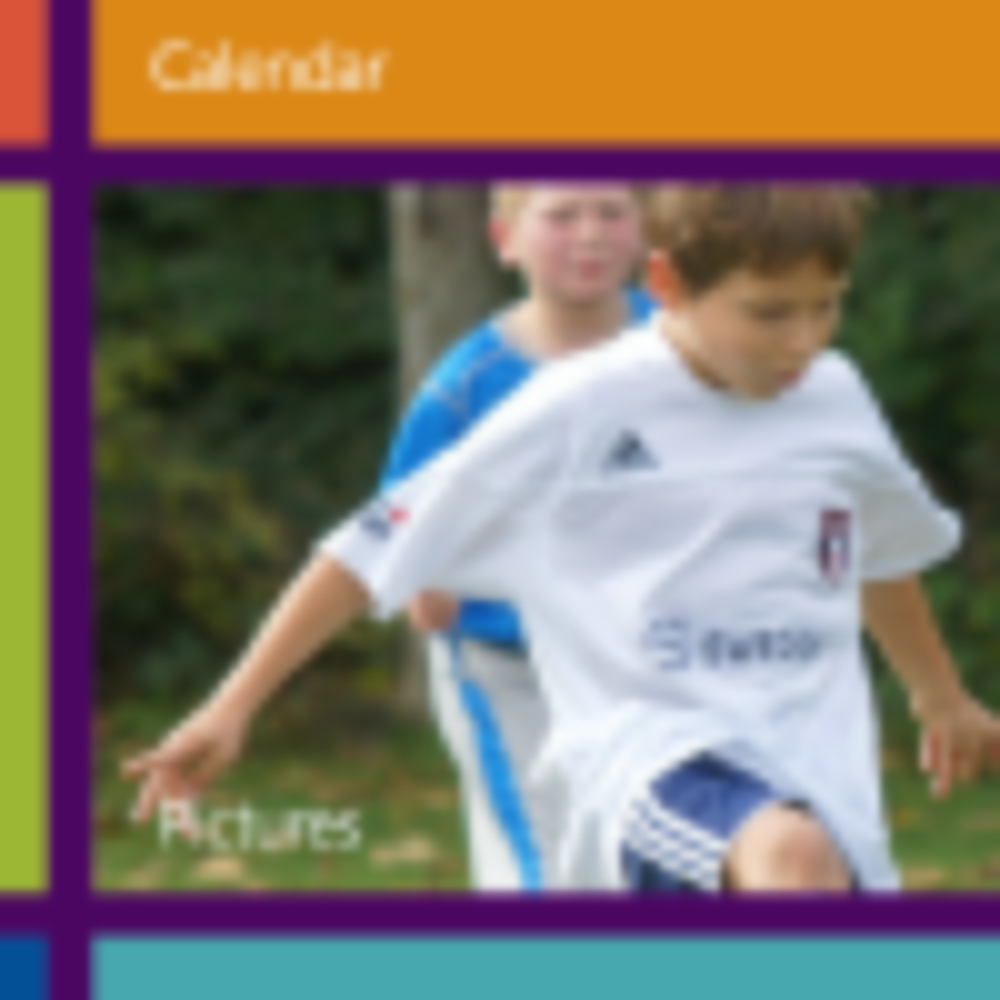 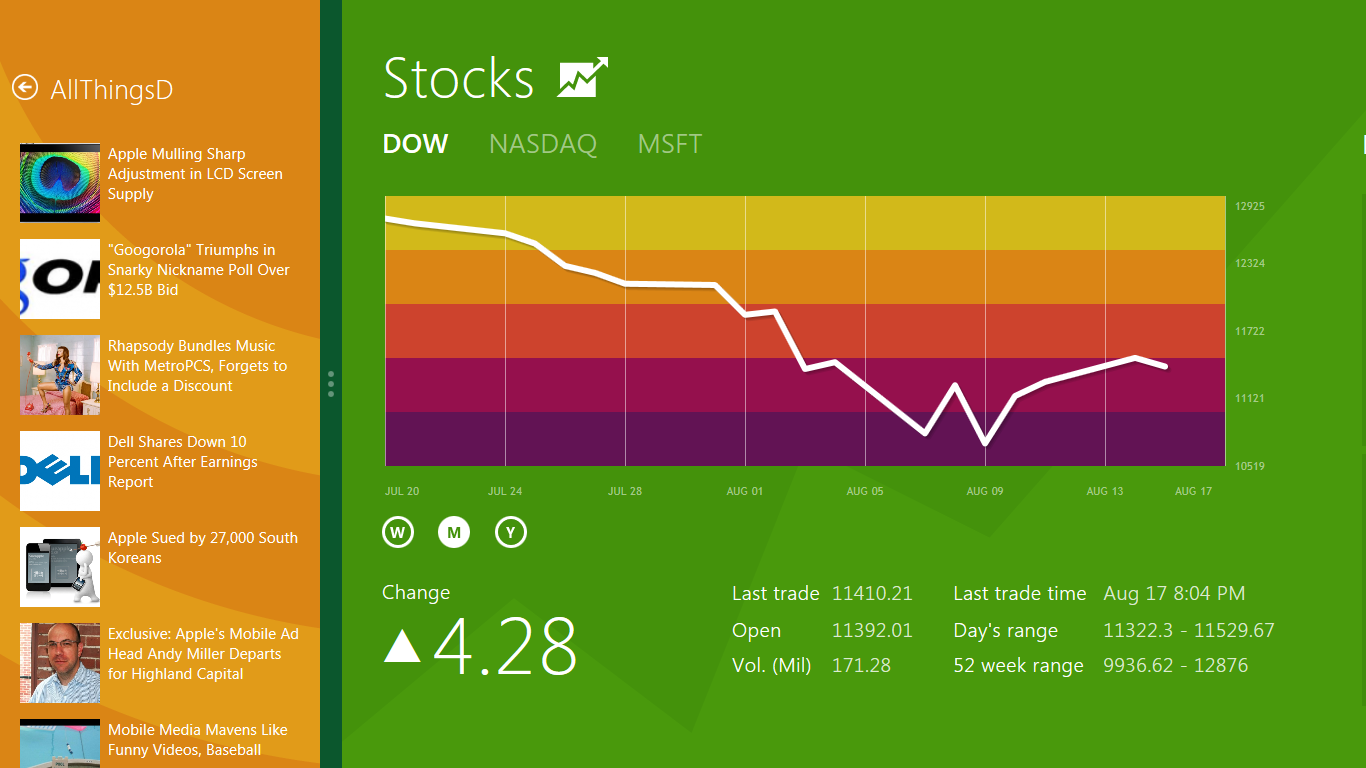 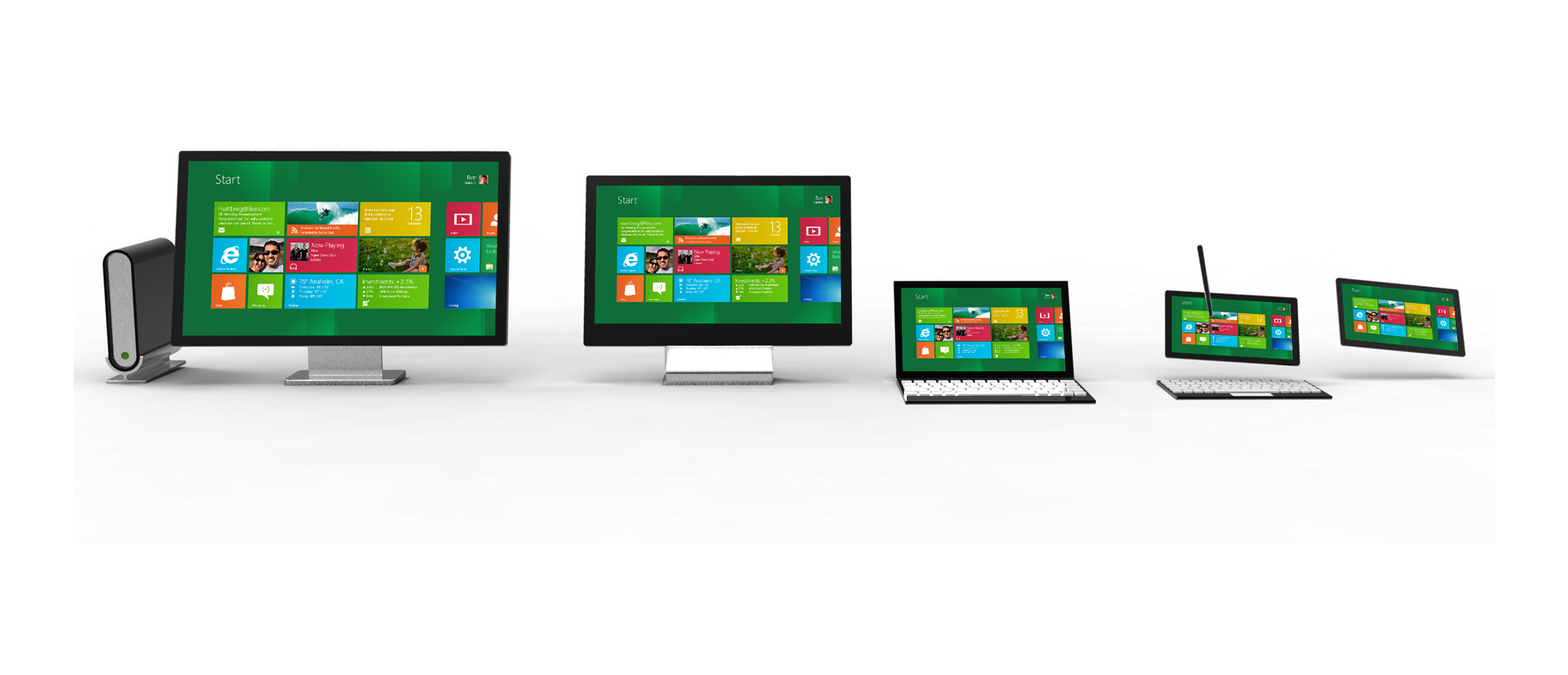 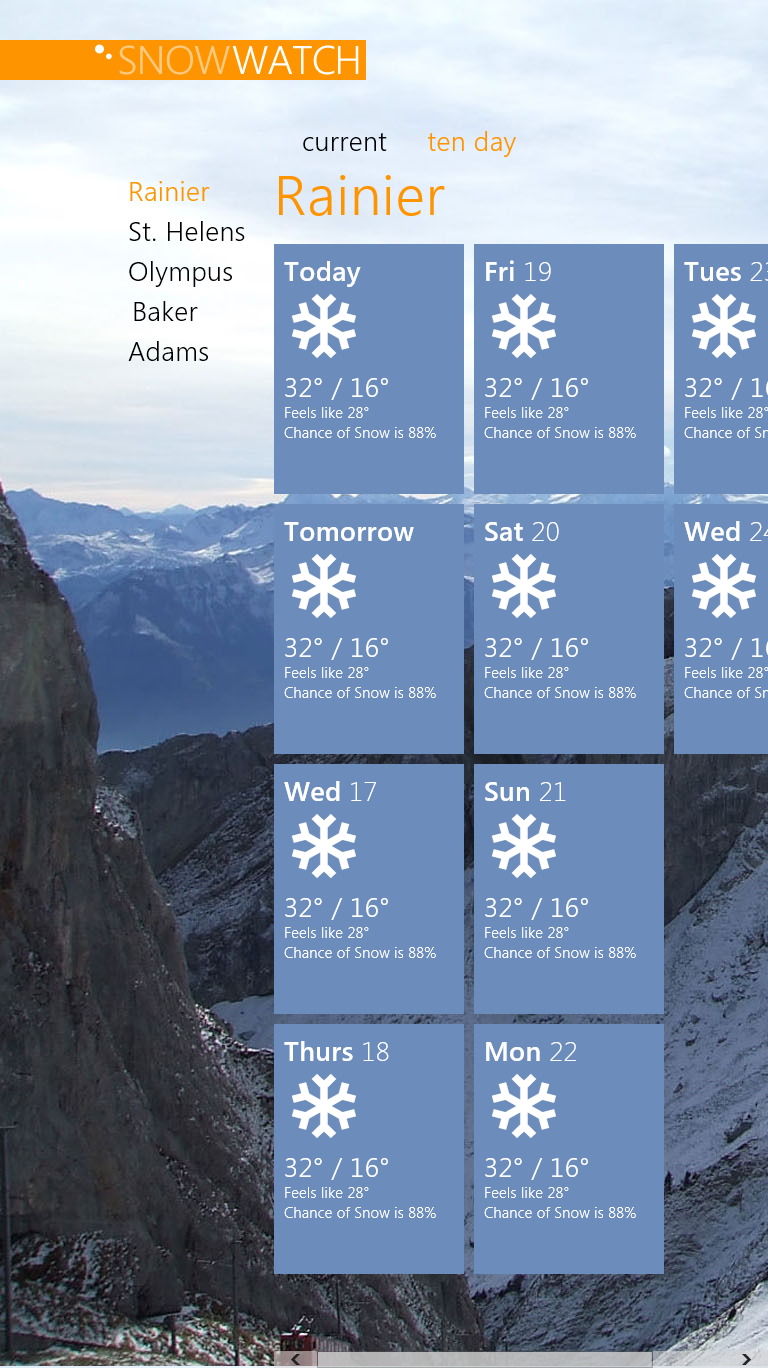 Képernyőméret
Képernyőállapotok
(portré, snapped)
Pixelsűrűség (DPI)
4. Használja a szerződéseket (Contract)
Use the right contracts
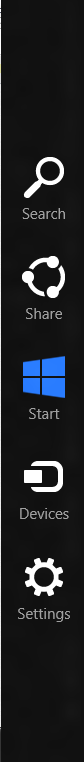 Szerződések (Contract)
Megosztás, keresés, beállítások, fájl kiválasztás,…
„Szabványos” módszer a funkciókra
Beépülünk az OS működésébe
Egységes funkciók, egységes felület
A felhasználók egyszerűen tudják majd használni
Az alkalmazások együttműködnek

Implementáljuk azt, amelyik nekünk hasznos
[Speaker Notes: TODO: fájl kiválasztás]
5. Él a csempék adta lehetőségekkel
Invest in a great Tile
Hogy lesz ikonból csempe?
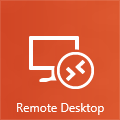 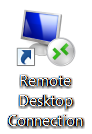 Cél: a felhasználó felismerje
Nem metaforikus, nem utánozza a valóságot
Autentikusan digitális
[Speaker Notes: Máshogy néz ki, nem metaforikus, autentikusan digitális.]
Hogy lesz ikonból csempe?
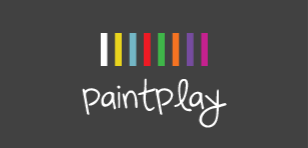 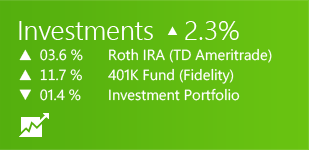 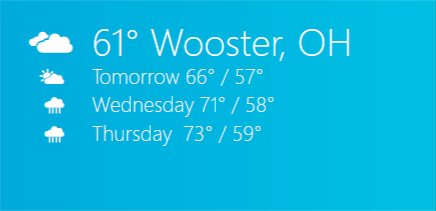 Connected
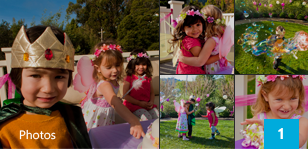 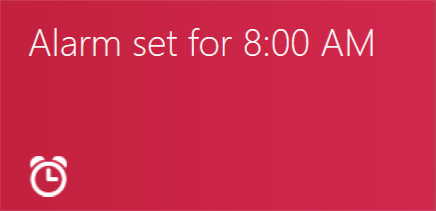 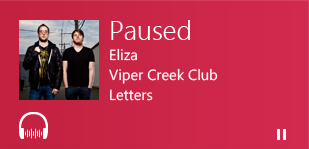 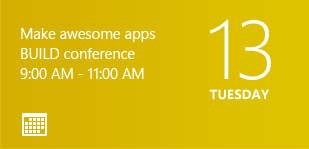 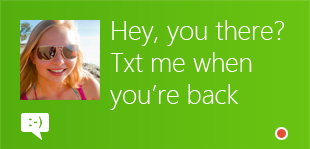 Másodlagos csempék
A felhasználó tűzheti ki
Ami neki érdekes
Ugyan azt tudja, amit a normál csempe
Az app egy képernyőjére navigál
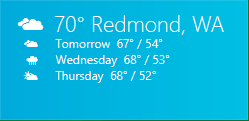 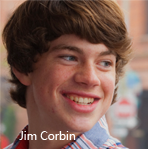 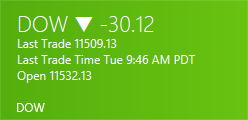 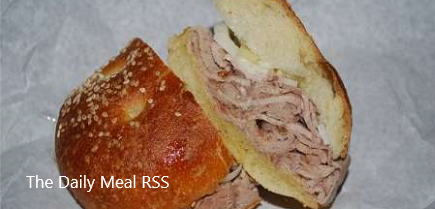 6. Friss és élő
Feel connected & alive
Élő csempék
Csempe értesítések
Teljes tartalom lecserélhető
Cycling: max 5 értesítés
Badge
Csempe vagy Lock screen
Megjelenés:
Szám (0-99, pl. új üzenetek száma)
Ikon (pl. státuszinfó)
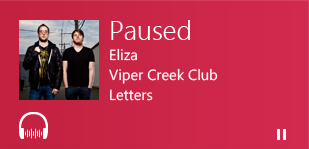 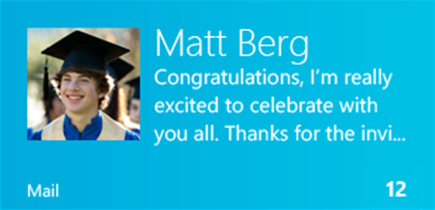 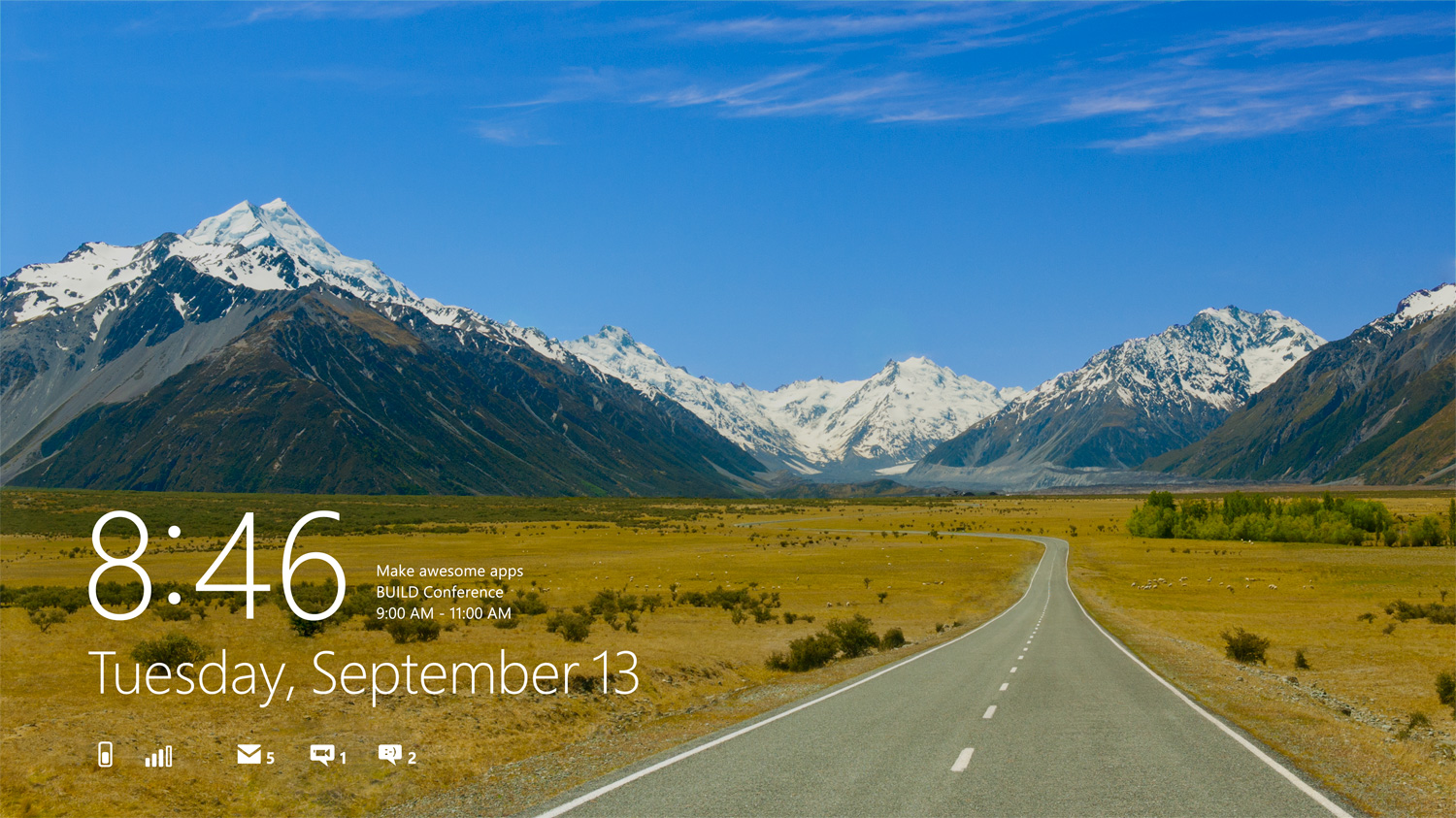 Toast értesítések
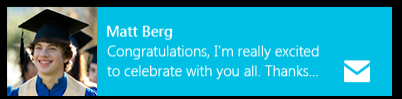 Azonnal felugró üzenetek
A felhasználó garantáltan észreveszi
Hangjelzés is
Mire jó?
Amire azonnal kell reagálni
Pl. bejövő telefonhívás
Mire nem jó?
Ha nem szabad lemaradni az üzenetekről
Vagy nagyon gyakoriak
Pl. új email
Használjuk a csempékkel együtt
Sablonok
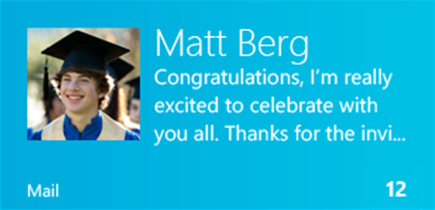 [Speaker Notes: Ha nem OK, hogy lemarad. Nincs lista ahol utólag meg tudja nézni.]
Toast értesítés sablonok
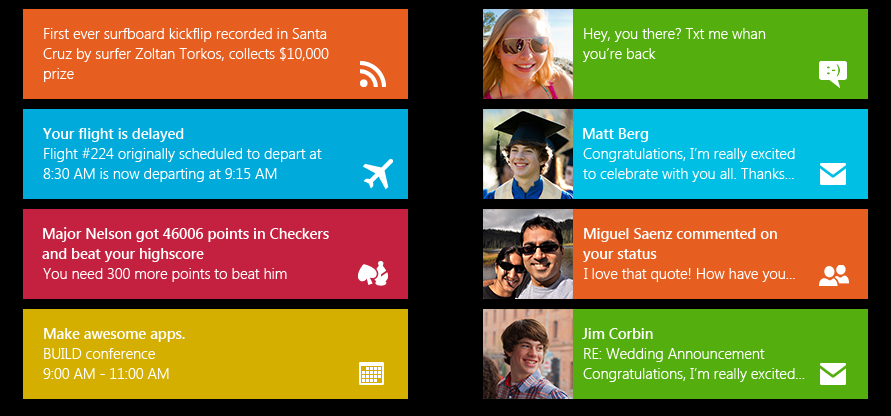 7. Megosztás és felhő
Roam to the cloud
Megosztás a gépek között
A felhasználónak több eszköze van
A felhasználó számítógépei között megosztjuk
Beállítások, állapot, fájlok
Tegyük lehetővé, hogy a felhasználó ott folytassa a munkát, ahol abbahagyta
Új email üzenet
Játék
Stb…
Őrizzük meg a beállításait
Beépített támogatás
Live ID
Alkalmazás adatok és beállítások automatikus szinkronizációja
Mit osszunk meg?
Beállítások
Celsius vagy Fahrenheit
RSS csatornák, amikre feliratkoztam
Kedvenc receptek
Állapot
Meddig olvastam el a könyveimet
Hányadik pályáig jutottam a játékban
8. Követi a Metro elveket
Embrace Metro principles
Metro tervezési elvek
Ügyel a részletekre
A kevesebb néha több
Gyors és folyamatos
Autentikusan digitális
Egységben az erő
[Speaker Notes: Pride in craftsmanship: Layout, every pixel matter. Details like type size matters.
Do more with less: Content before chrome. Showing less on screen to let people focus on what matters.
Be fast and fluid: Designing with motion and designing for touch
Authentically digital: Being connected and alive with tiles & notifications, Leveraging the cloud to roam
Win as one: Using contracts to work with other apps to complete scenarios. 1:1=3]
Desktop alkalmazásból Metro stílusú alkalmazás
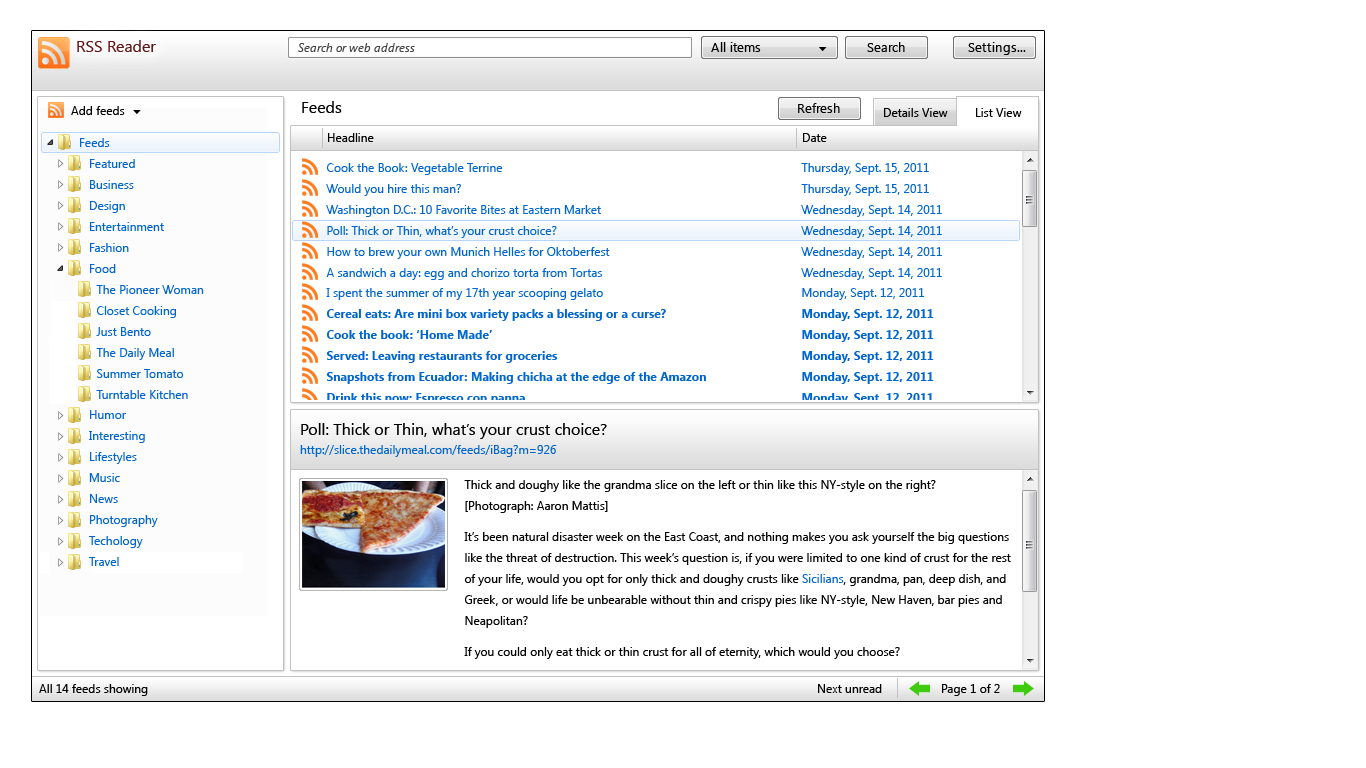 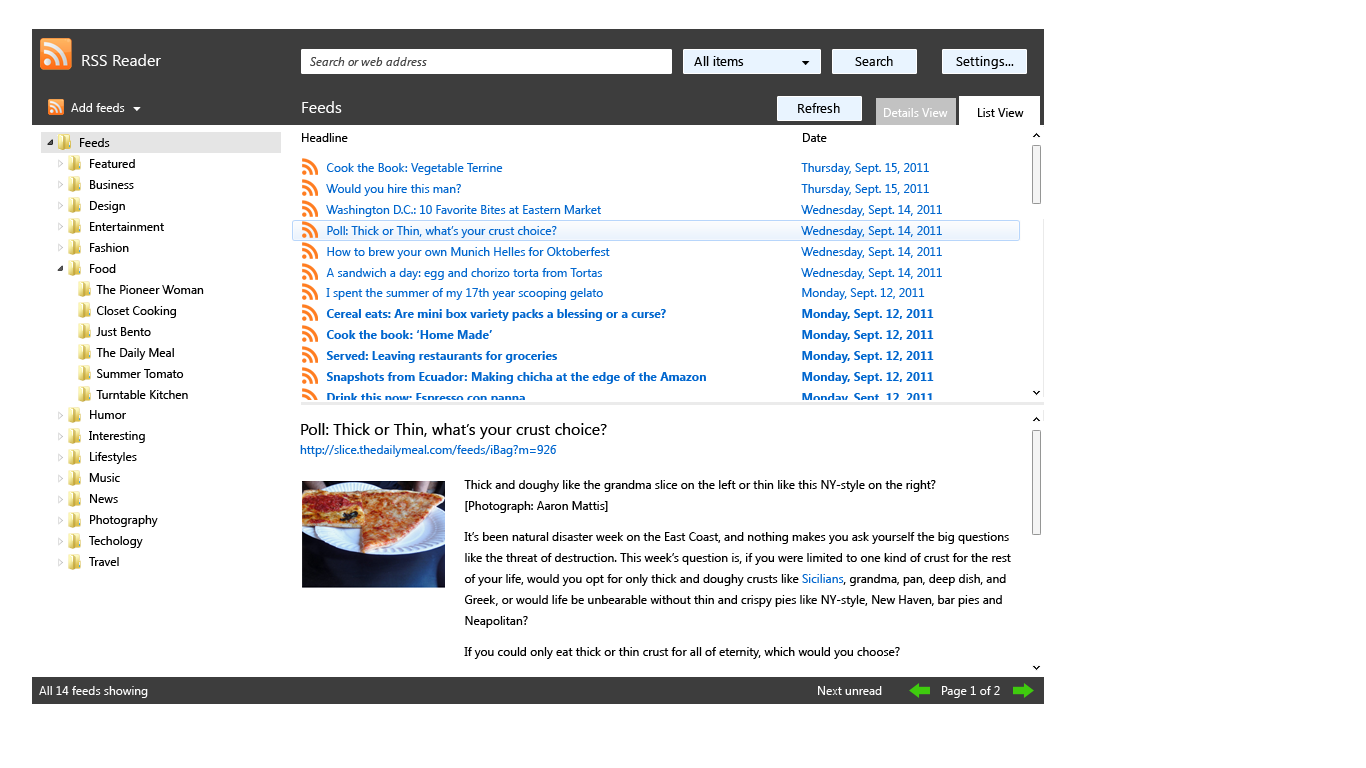 [Speaker Notes: Eltűntek az elválasztó vonalak és a csicsa-micsák, amik csak elvonják a figyelmünket. Pl gradiens, és vonalak, csak a whitespaceek fejezik ki a terek elválasztását.]
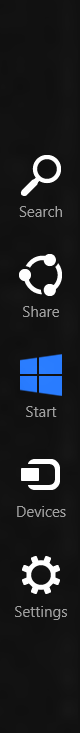 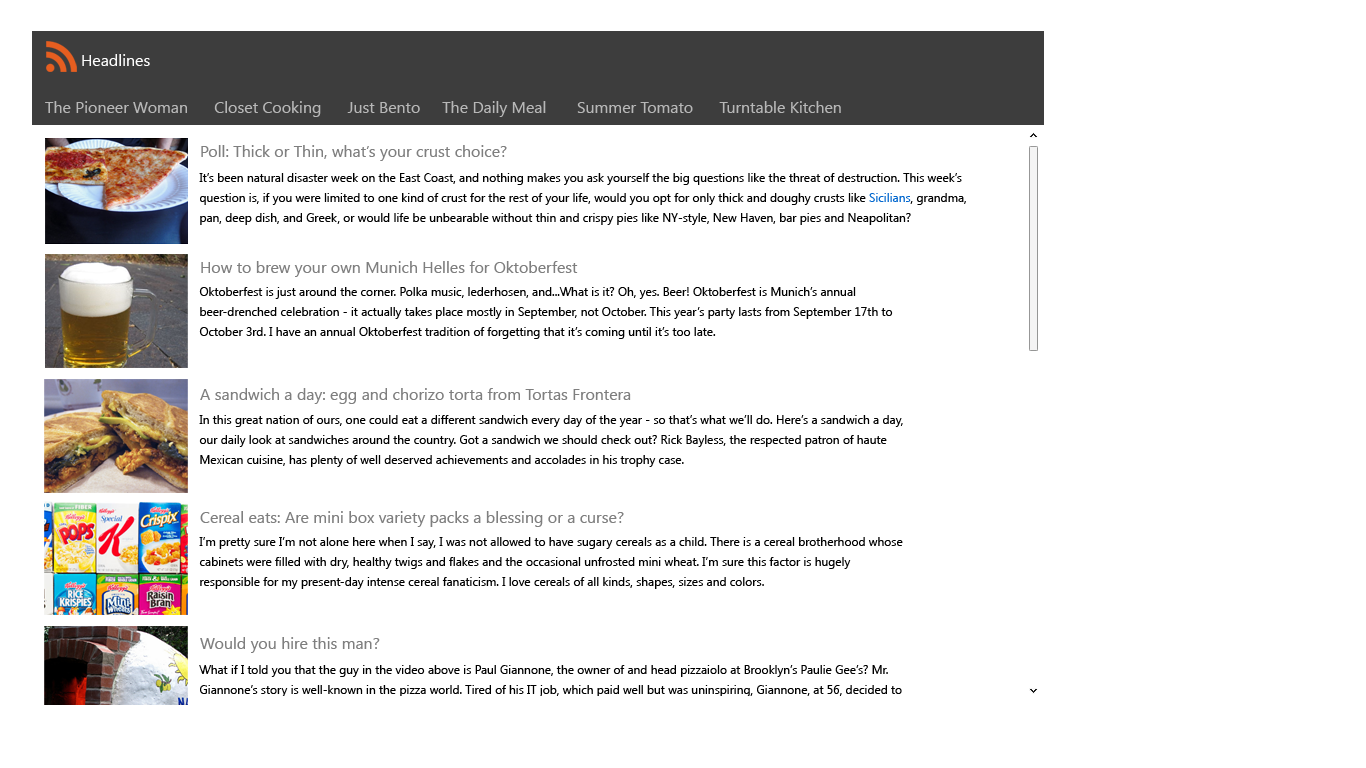 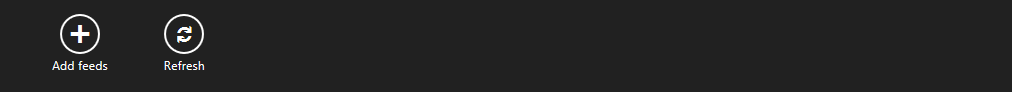 [Speaker Notes: Eltüntetjük a commandokat.]
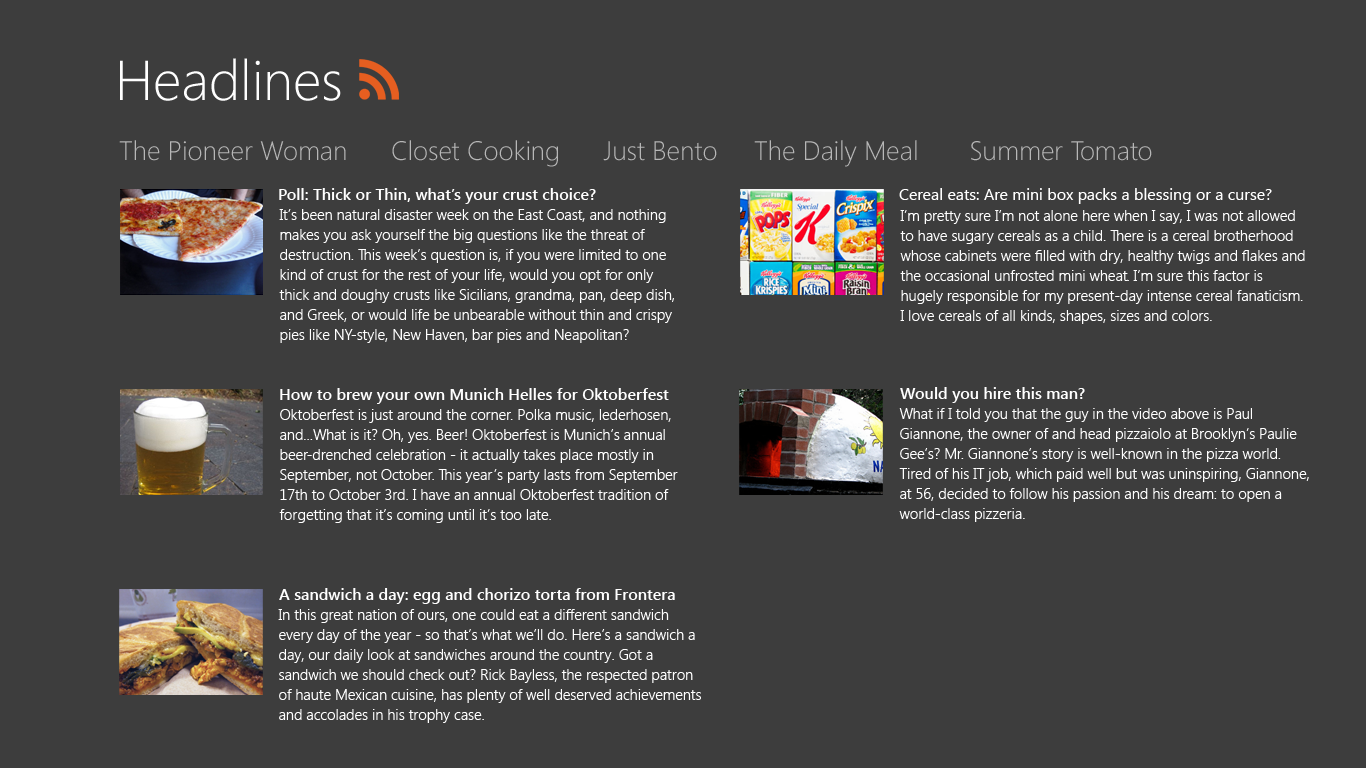 [Speaker Notes: Odafigyelek a typográfiára.]
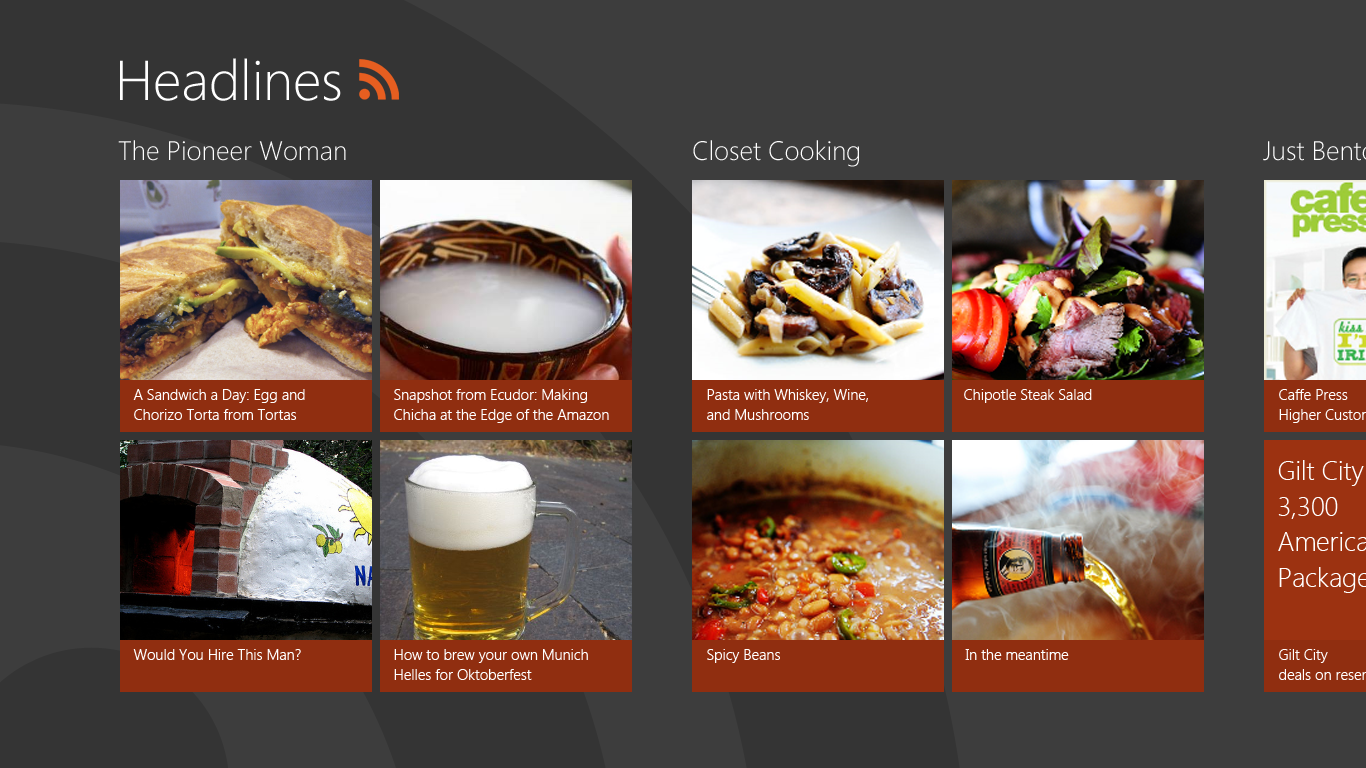 [Speaker Notes: Grid bevezetése, tab helyett groupolt grid
A content előtérbe helyezése, nagy képek, ez a lényeg, a szöveg megy a details pagere.
DEMO: iCookbook]
Windows 8 Cookbook
Chinese
India
Italian
Recipe 1
Recipe 1
Recipe 1
Recipe 1
Recipe 1
Recipe 1
Recipe 1
Recipe 1
Recipe 1
Recipe 1
Recipe 1
Recipe 1
Recipe 1
Recipe 1
Recipe 1
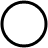 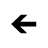 Ingredients
Directions
1 Lorem ipsum
5 Lorem ipsum
¼ Lorem ipsum
¼ Lorem ipsum
6 Lorem ipsum
¼ Lorem ipsum
2 Lorem ipsum
3 Lorem ipsum
¼ Lorem ipsum
¼Lorem ipsum
Lorem ipsum dolor sit amet, consectetur adipiscing elit. Quisque lobortis ultricies sagittis. Aenean in mi lacus, vel aliquam lorem. Fusce in sem non nisl lobortis ornare vel et nibh. Etiam tellus lacus, rutrum eget faucibus sed, porttitor a mauris. Donec ornare congue ipsum eu tempor. Nam bibendum tortor placerat diam imperdiet varius. Etiam at sem leo. Mauris libero nulla, adipiscing vel tincidunt quis, mollis id felis. Nulla tellus eros, tempor eu tincidunt at, fermentum non sapien. Fusce condimentum tincidunt ipsum eu semper.
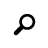 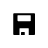 Save ingerdients
Search web
Felület adaptivitás
Fix layout
Pixelpontos tervezés
Photoshop (psd)
ViewBox
Minden képernyőméreten pontosan ugyanaz látszik

Előnye:
Egyszerű
A design pontosan lemásolható
Hátránya:
Nem adaptív
Változó szövegméret
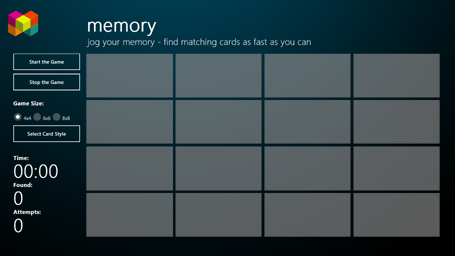 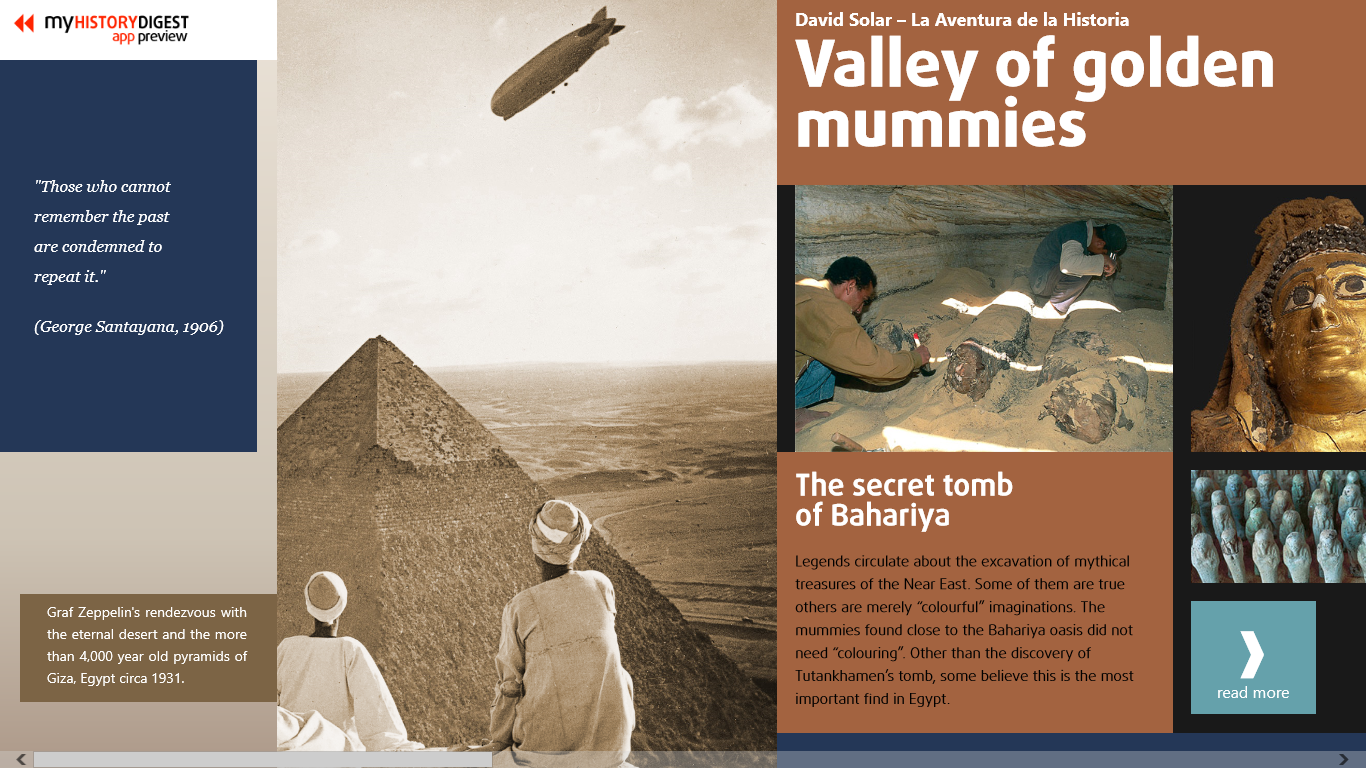 [Speaker Notes: Minden pixelpontos (lehet canvast is használni pl.)]
Adaptív layout
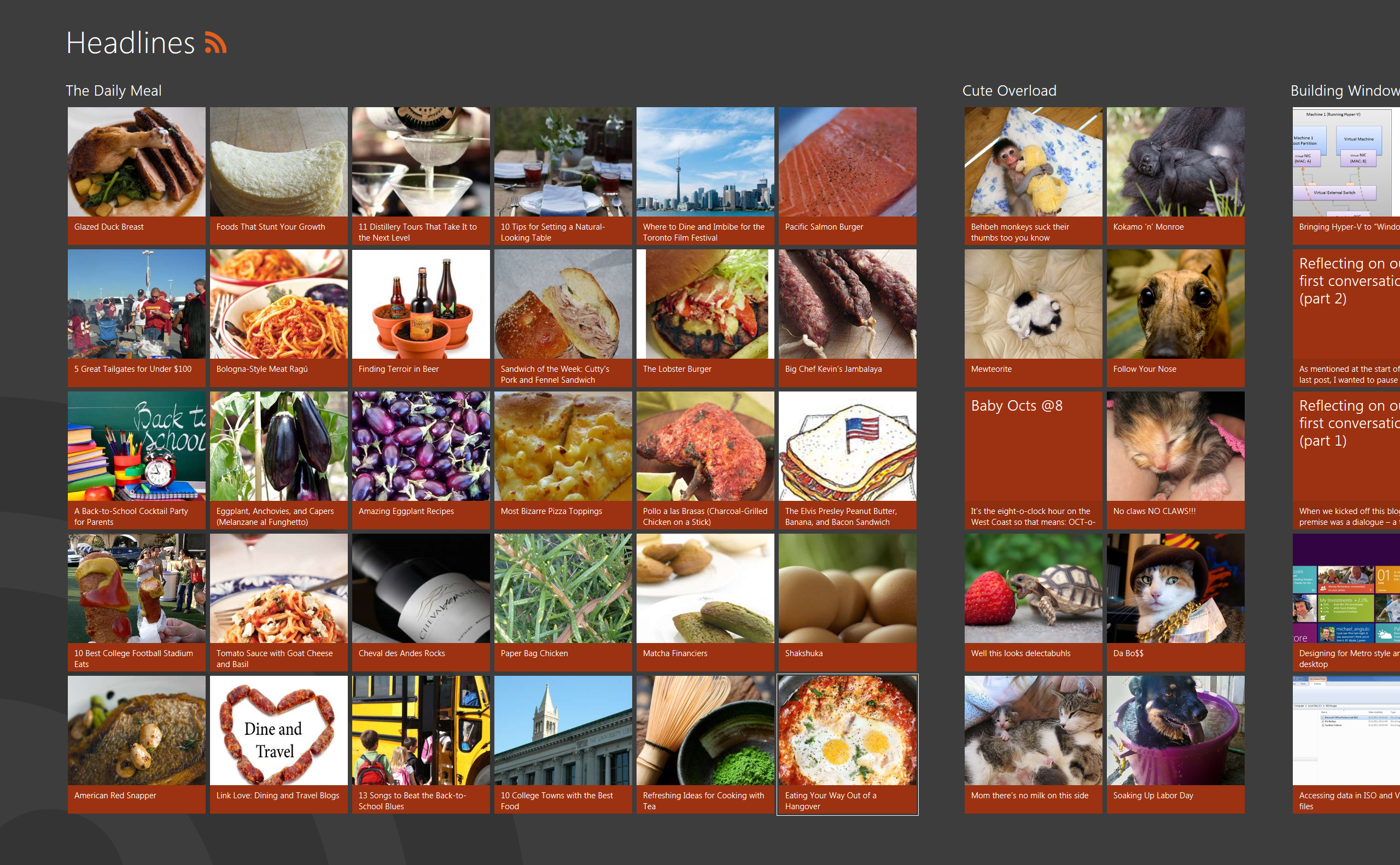 Nagyobb képernyőn több látszik

Előnye:
Kényelmes mennyiségű tartalom
Megfelelő szövegméret
Pixelpontos képméret (nincs skálázódás)
Hátránya:
Adaptívra kell megtervezni a felületet
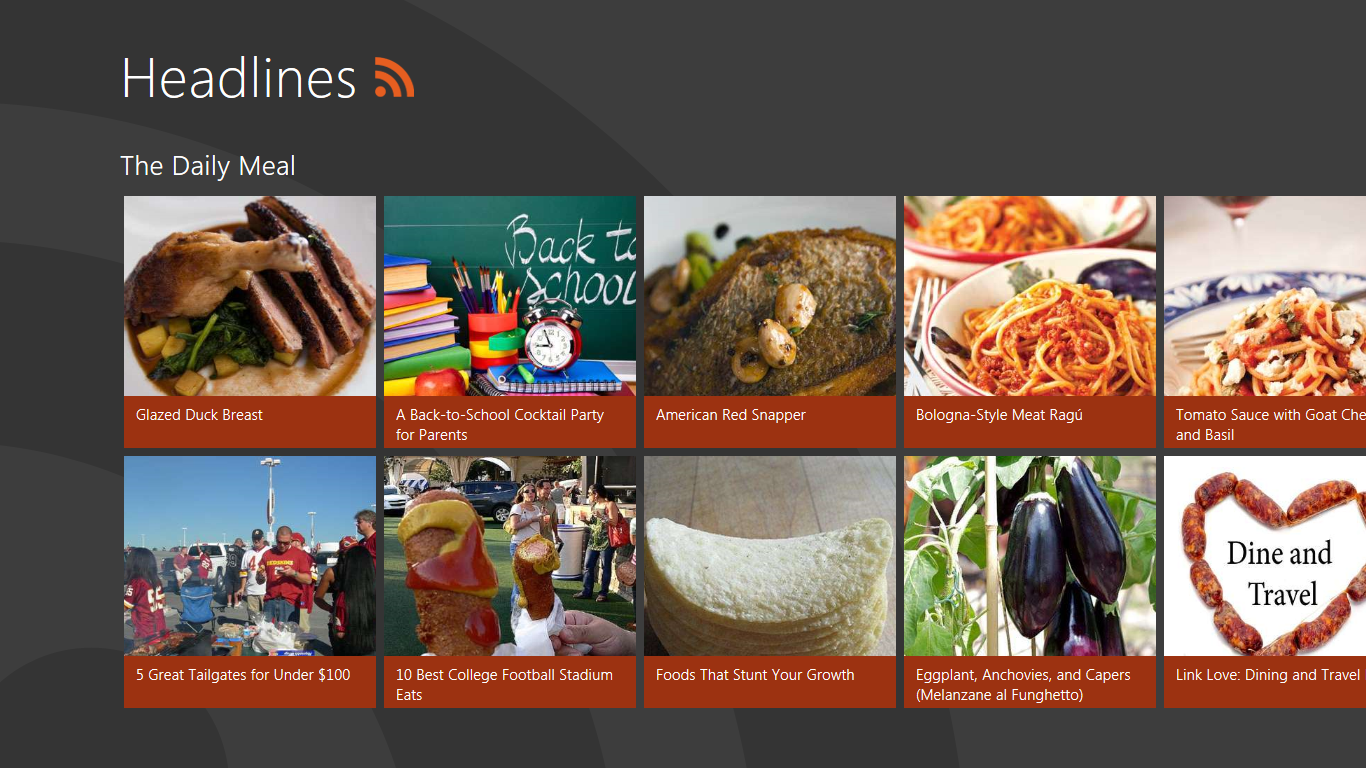 11.6” 1366x768
30” 2560x1600
Pixelsűrűség
Ha fizikai pixelekben számolunk:
Minél nagyobb a pixelsűrűség, annál kisebb a tartalom
Pl: egy elem 100 pixel széles
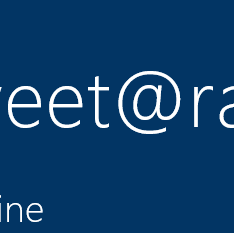 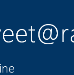 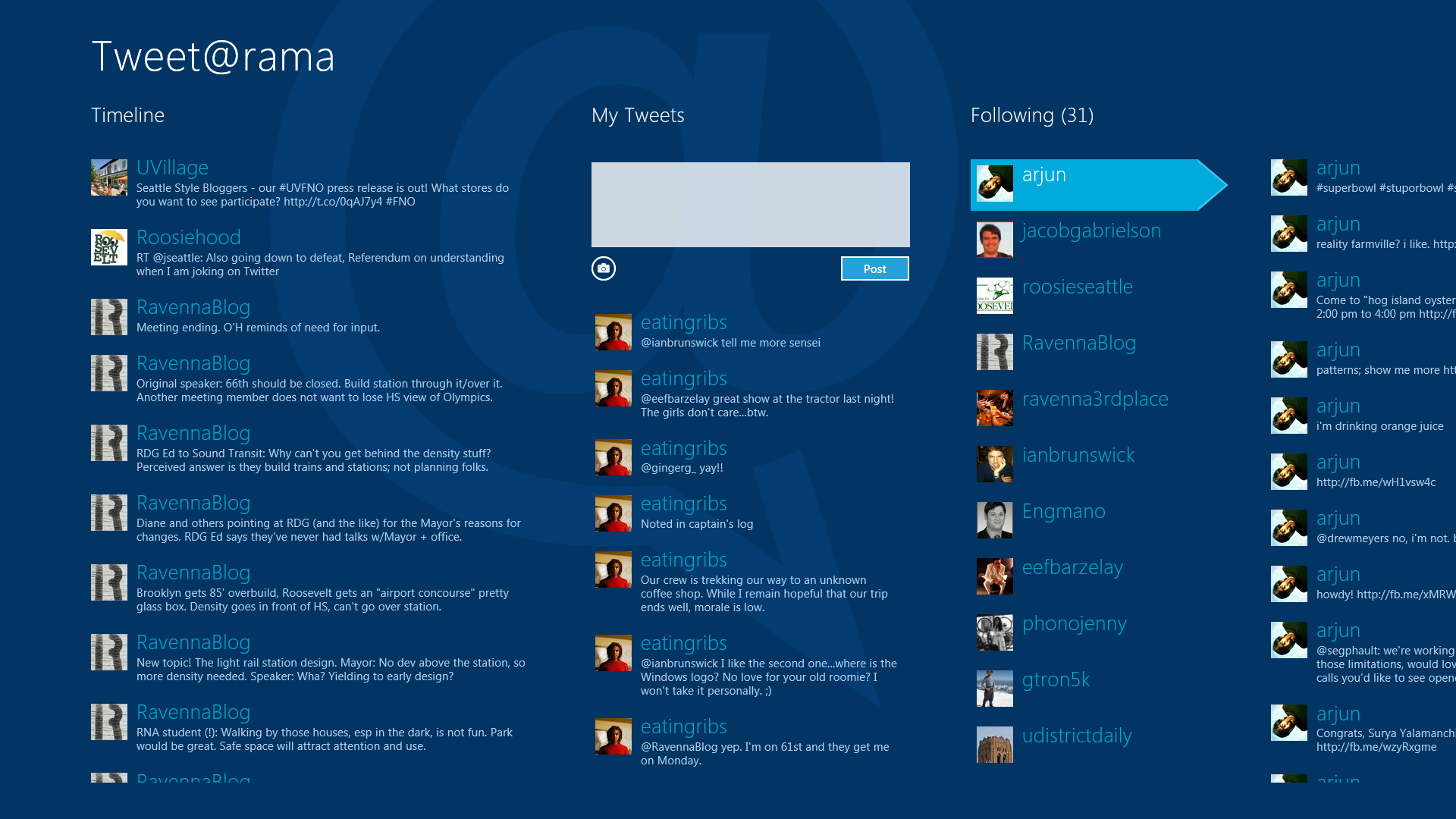 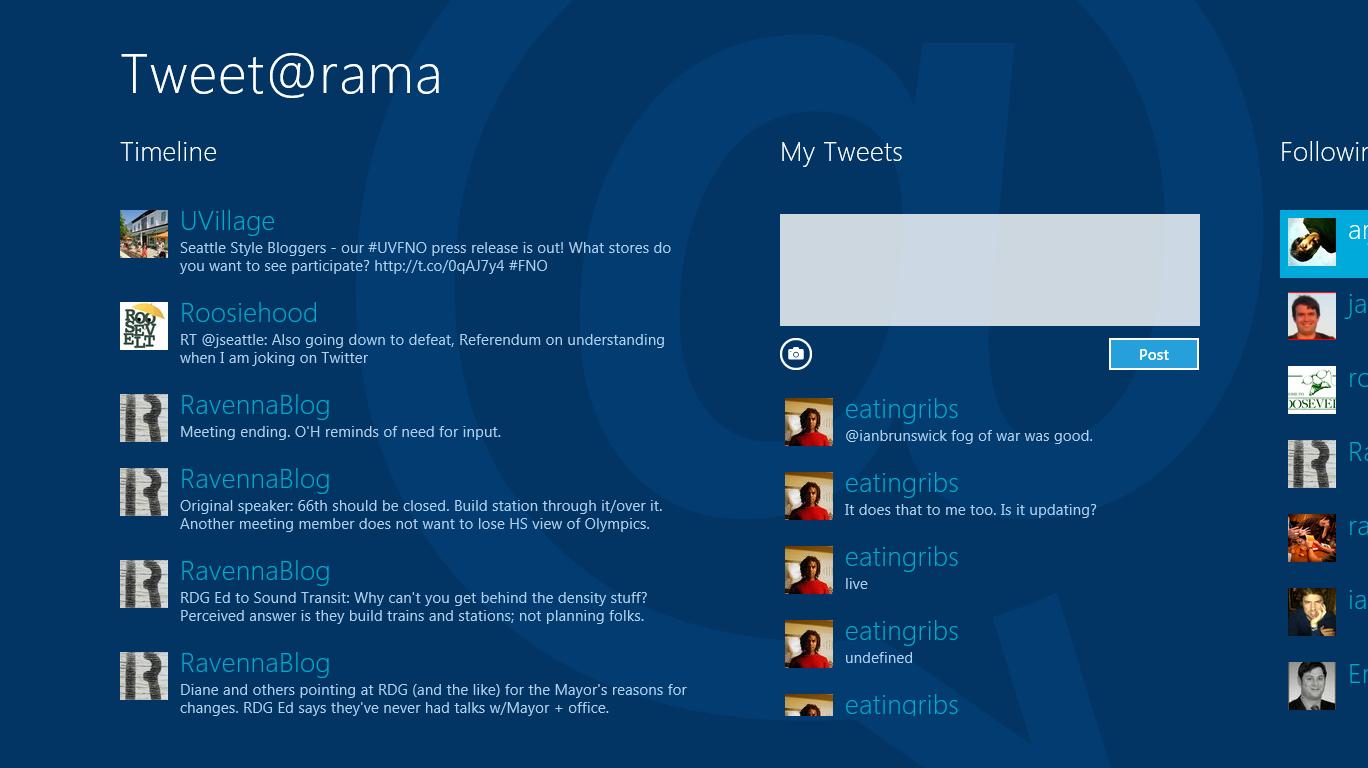 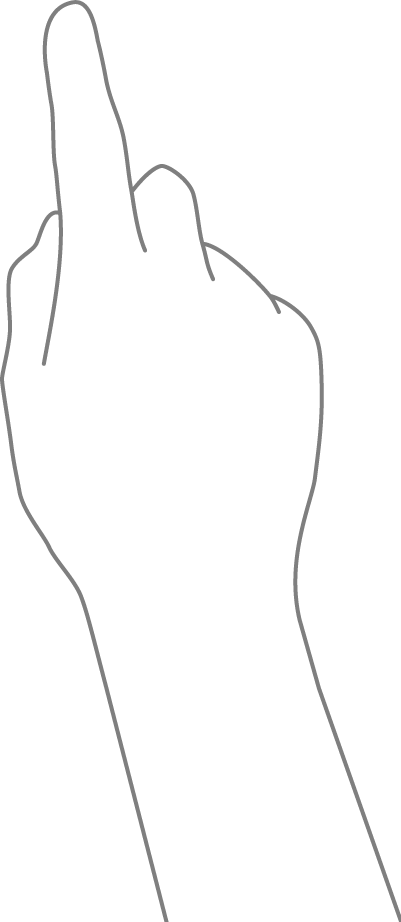 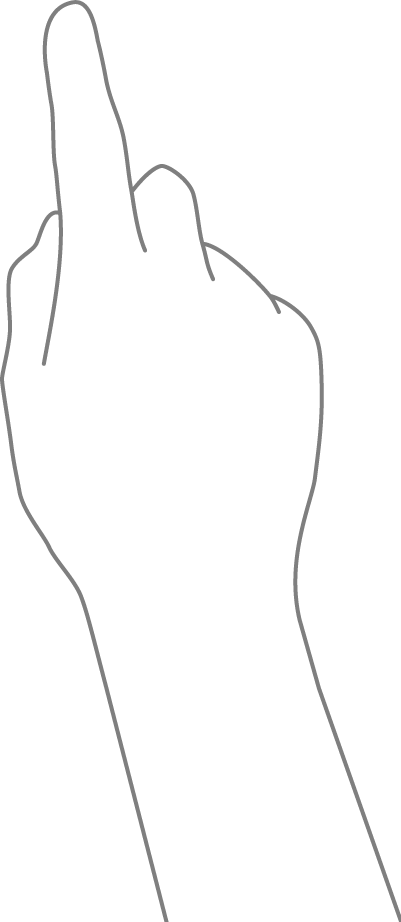 11.6” 1366x768
11.6” 1920x1080
[Speaker Notes: Nagy DPI-n nagyon kicsi lesz minden, olvashatatlan.]
Pixelsűrűség
Mérjünk centiben (inchben)!
Ugyan akkora eszköz, ugyan akkora tartalom
Pl: egy listaelem 100 pixel / 140 pixel széles
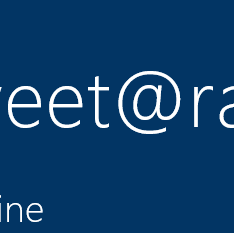 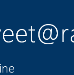 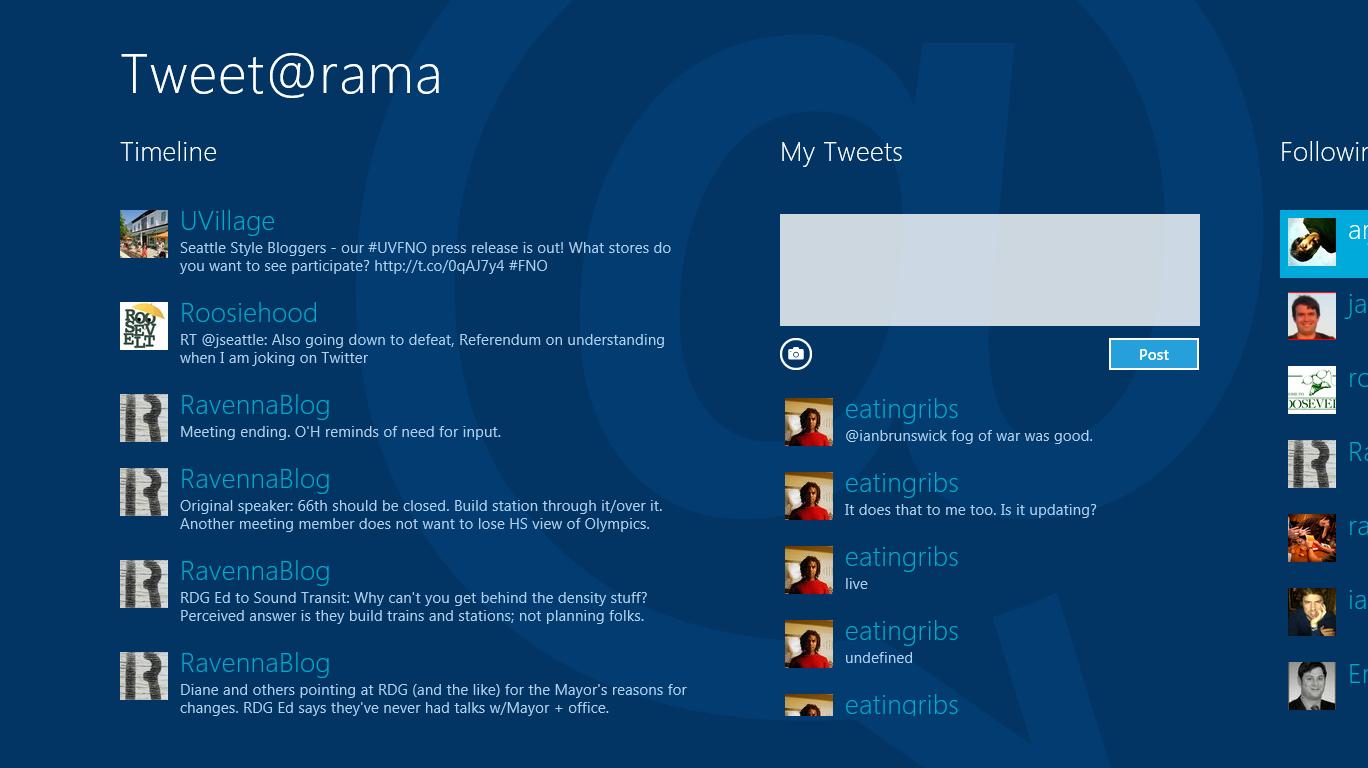 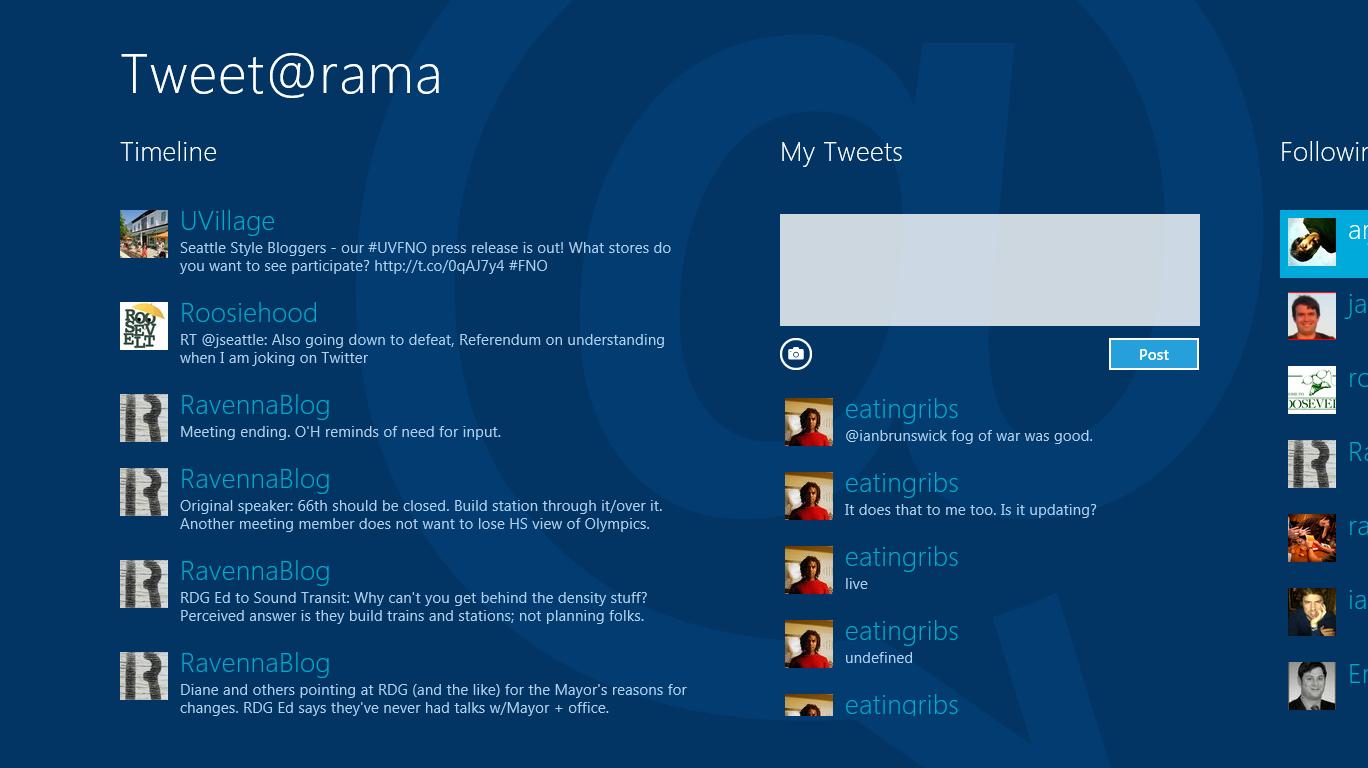 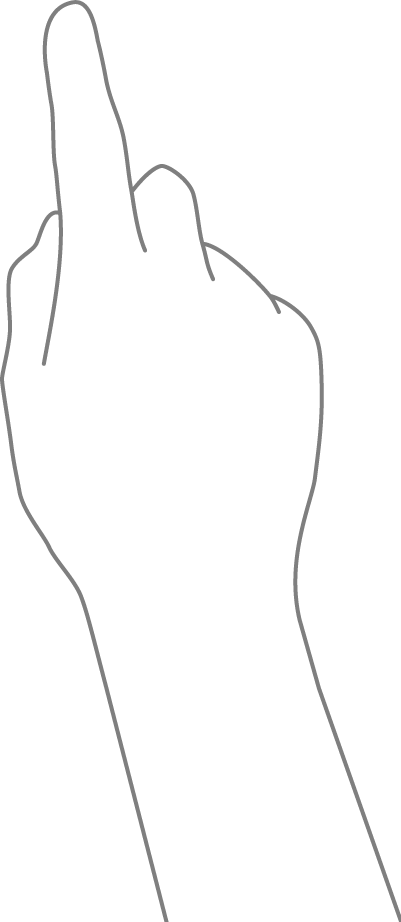 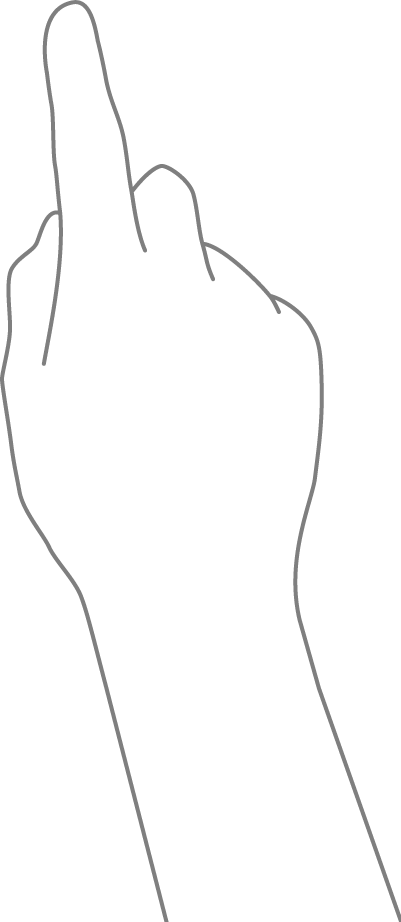 11.6” 1366x768
11.6” 1920x1080
DPI skálázódás – WPF, Silverlight
Device Independent Pixel (DIP) – 1/96 inch
Elméletben inchben adjuk meg a méreteket
Pl:
100 DIP = 100 pixel 96 DPI-n
100 DIP = 133 pixel 128 DPI-n
100 DIP = 200 pixel 192 DPI-n
XAML elemek mérete DIP-ben, tehát automatikusan skálázódnak!

Probléma: képek skálázása
Mekkora méretben adjuk meg a képeket?
A rendszer sok esetben csúnyán skálázza a képeket
[Speaker Notes: Pl egy 1920x1080-as kijelzőn 192 DPI-n a XAML-ben 960x540-nek látszik]
DPI skálázódás – Metro
Effective resolution
3 sáv:
0-174 DPI – 100%
174-240 DPI – 140%
> 240 DPI – 180%
Nem folyamatos a skálázás, hanem mindig a valós felbontás 100%, 140% vagy 180%
Pl:
100 DIP = 100 pixel (0-174 DPI)
100 DIP = 140 pixel (174-240 DPI)
100 DIP = 180 pixel (> 240 DPI)
DPI skálázódás – Metro
XAML elemek automatikusan skálázódnak
Képek skálázása
Képek megadása 3 méretben
A rendszer automatikusan választ
Elég megfelelően elnevezni a képeket:
Image.scale-100.png
Image.scale-140.png
Image.scale-180.png
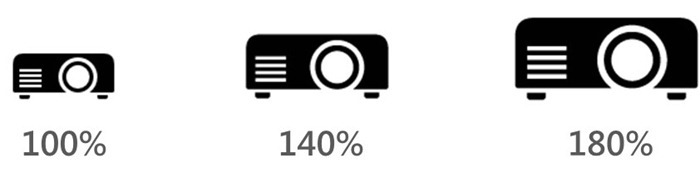 Animációk
Animációs lehetőségek
Beépített animációk
Transition animációk
Storyboard animációk
Beépített Theme animációk
Easing function animációk
KeyFrame animációk
[Speaker Notes: Tehát egy felfüggesztett app hogy tudja azt mutatni a felhasználó felé, hogy él…?]
1. Beépített animációk
Számos vezérlő alapértelmezetten animált
Rendszer szintű animációk
Azonos/hasonló az appok között
ListView, GridView elemek
FlipView
Stb…
[Speaker Notes: Drag n drop]
2. Transition animációk
UI elemek
Megjelenése
Eltűnése
Megváltozása (pl. átrendeződés)
Deklaratív
Nem definiáljuk az animációt
Csak azt, hogy kell animálni
Paraméterezhető
Animálható:
Vezérlő
Gyerek elem(ek)
[Speaker Notes: Drag n drop]
3. Storyboard animációk
Azonos modell, mint WPF vagy SL
Tetszőleges property (DP) animálható
Kontrol az animáció felett
Lejátszás, leállítás, szüneteltetés
Időzítés, ismétlés, lejátszás sebessége
Lehetőségek:
Theme Animation
Easing function
KeyFrame
Animációk működése
Kétféle animáció:
Independent animáció
GPU-n fut
Hatékony
Például:
RenderTransform, Projection
Canvas.Left, Top, …
Opacity, Color
Dependent animáció
UI szálon fut
Ronthatja az élményt, „akadhat”
Például:
Width, Height
Egér és touch
1. Magas szintű események
Vezérlő specifikus
Button: Click esemény, Command
SemanticZoom

Általános események
Tapped
RightTapped
DoubleTapped
Holding
IsTapEnabled, IsRightTapEnabled, IsDoubleTapEnabled, IsHoldingEnabled
2. Pointer események
Hagyományos Mouse és Touch események helyett
Csak egy ujjas gesztusok
Egér, touch, pen/stylus

PointerPressed
PointerReleased
PointerMoved
PointerEntered/PointerExited
PointerWheelChanged
CapturePointer/ReleasePointerCapture
[Speaker Notes: Egyszerre egy pont. Az érintéskor kap egy id-t, egészen elengedésig él.]
3. Manipulation események
Többujjas gesztusok is
Képességek (ManipulationMode):
Mozgatás
Skálázás
Nyújtás
Események:
ManipulationStarting/ManipulationStarted
ManipulationDelta
ManipulationComplated
ManipulationInertiaStarting
További lehetőségek
InkManager
Ink szöveg felismerés

GestureRecognizer
Gesztus felismerés
Pointer eseményekkel lehet vezérelni
Ezt használja:
Tapped, DoubleTapped, …
Manipulation
Fájlkezelés
Hogyan férhetünk hozzá fájlokhoz?
Package
Csak olvasható
Application Data
Bármit csinálhatunk
File picker
Megnyitás vagy mentés, csak az adott fájlon
Documents
Külön engedély, csak hozzárendelt fájltípust
Music/Pictures/Videos
Külön engedély
Application Data
Beállítások
Kulcs-érték párok
Primitív típusok
Hierarchia: Egymásba ágyazott Container-ek
Helyi (Local) vagy megosztott (Roaming)
Fájlok
Helyi (Local), megosztott (Roaming), ideiglenes (Temp)
Adat sorosítás
XML
.NET
XmlSerializer
DataContractSerializer
XmlReader/XmlWriter
Linq To Xml
WinRT
Windows.Data.Xml
Adat sorosítás
JSON
.NET
DataContractJsonSerializer
JSON.NET
WinRT
Windows.Data.Json
Bináris
.NET
Nincs BinaryFormatter (Serializable)
BinaryReader/BinaryWriter
WinRT
DataReader/DataWriter
Alkalmazás életciklus
Desktop vs Metro app életciklus
Desktop
Felhasználó kezeli
Metro
Rendszer (+ felhasználó) kezeli
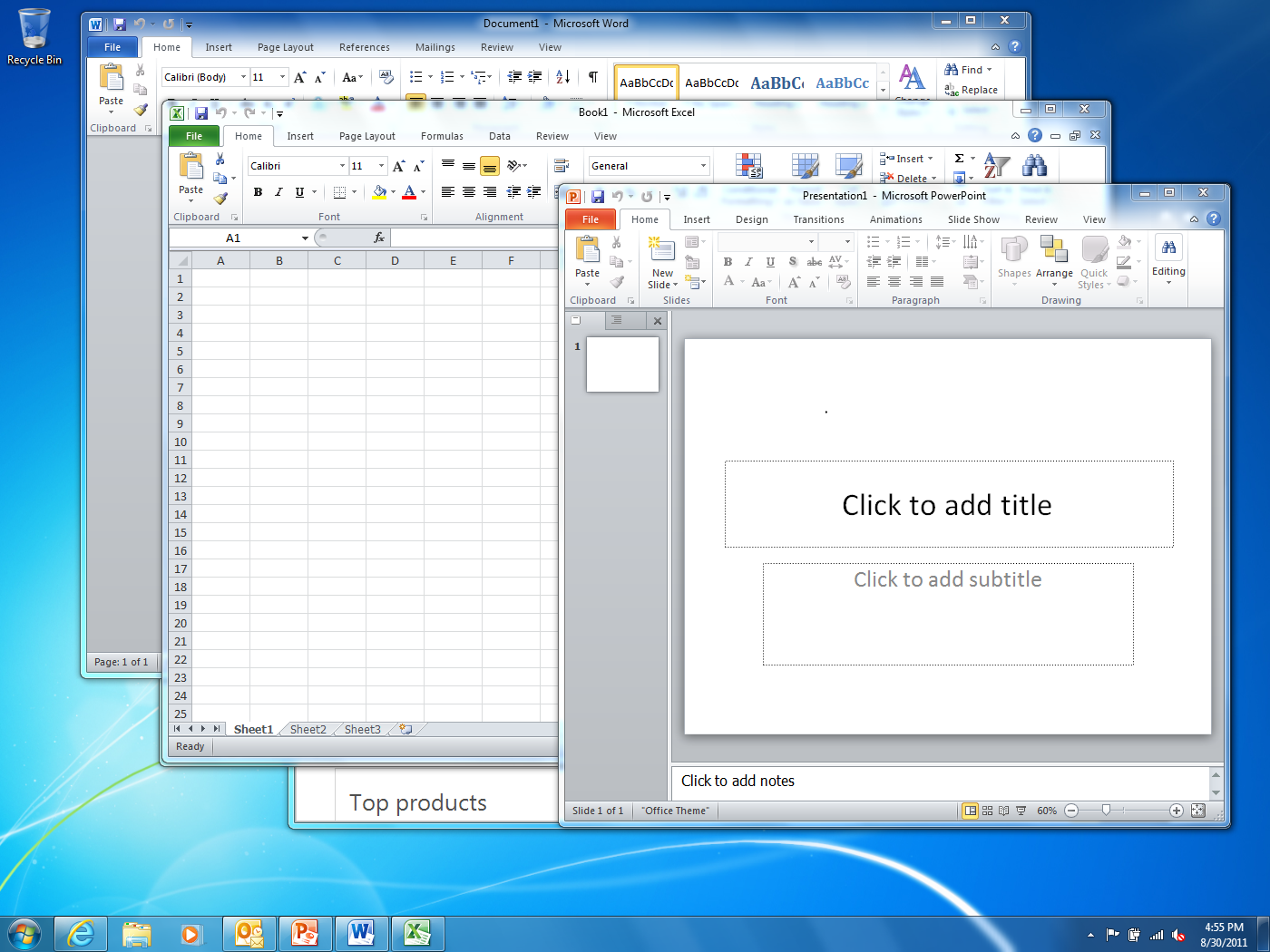 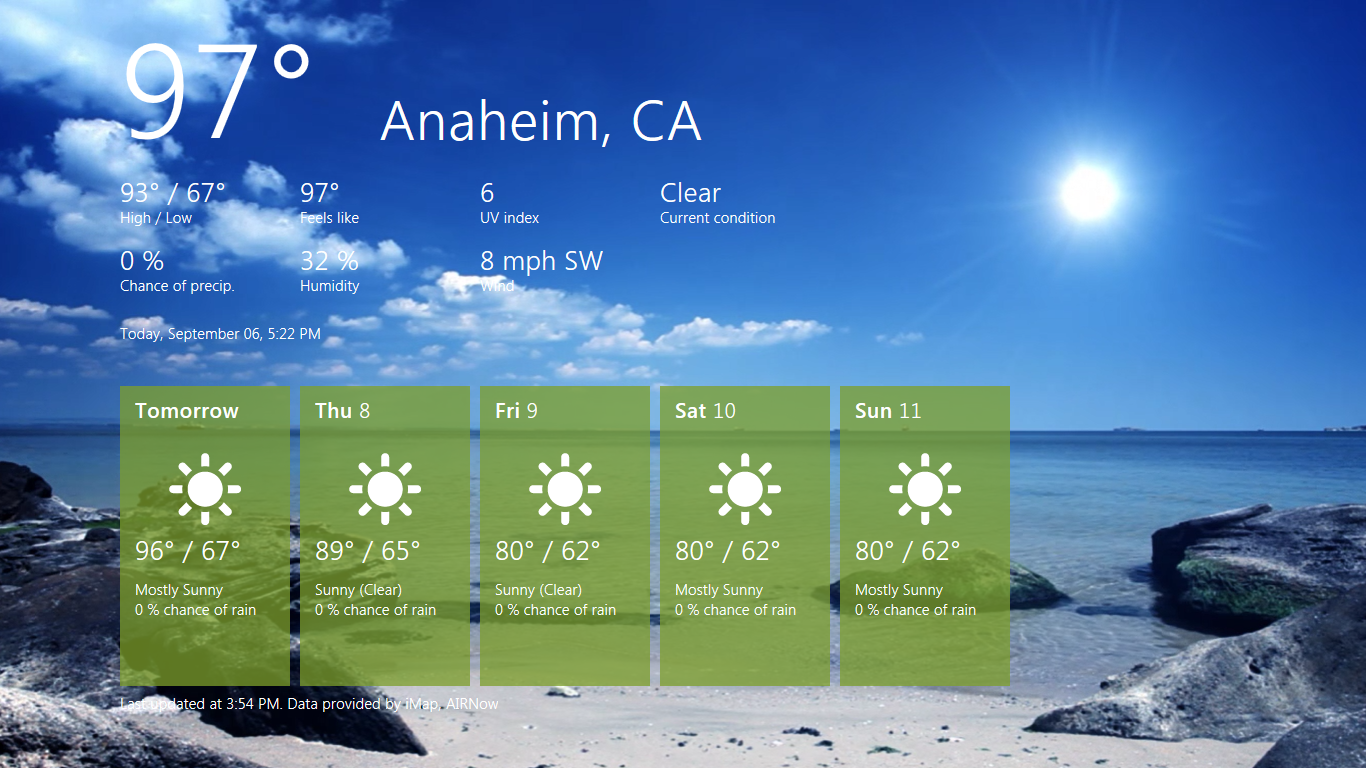 [Speaker Notes: Metro: már a rendszer is kezeli (pl. felfüggesztés)]
Alkalmazás életciklus
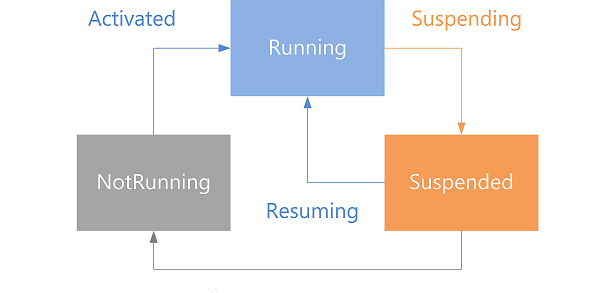 [Speaker Notes: App: mindig csak egy példány, nem futhat egyszerre több
Érdekesség: a felfüggesztett appokat a rendszer hibernálhatja.
Suspend: csak néhány másodperc után, hátha a felhasználó rögtön visszavált az appra.
Suspend: háttérbe került az app vagy lockolja a user a gépet]
Alkalmazás aktivációja
Aktiválhatja:
Felhasználó (pl. csempe)
Contract
Keresés
Megosztás
Fájl választás
Stb…
Splash screen
Alkalmazás felfüggesztése
Szálak felfüggesztve
Nincs CPU, disk, hálózat használat
Cél:
Az előtérben futó app kapjon erőforrásokat
Ne fogyassza az akkumulátort
Gyors váltás az appok között
WP7: dormant
[Speaker Notes: Demo: Task Manager suspend (View/Status values, nem kerül azonnal felfüggesztésre, Suspended app nem fogyaszt CPU-t)
Resume: ha sok ideje nem volt előtérben az app, akkor az adatok frissítése, ha szükséges.
Nem azonnal (kb. néhány sec után).]
Alkalmazás leállítása
Felfüggesztett app, ha kevés a memória
A felhasználó bezárja (close gesture)
Task Managerben kilövik
Elszáll az app
Számítógép újraindítása/kijelentkezés

Erről külön nem kapunk értesítést!
Leállított alkalmazás állapotai
Leállítás módjától függően más állapot
Eltérő reakció
Terminated:
Felfüggesztett appot kilövi az OS, ha kevés a memória
Felfüggesztett app kilövése a Task Managerben
Closed by user:
Felhasználó zárta be
Not running:
Telepítés után
Egyéb leállás (elszállás, Task Manager, újraindítás)
Hogyan kezeljük az egyes eseteket?
Terminated:
Suspended állapotból
Rendszer kezdeményezi
Nyújtsunk konzisztens élményt a felhasználónak!
Állapot elmentése/visszaállítása
Closed by user:
Alkalmazás függő reakció
Not running:
Indítsuk újra a kezdő képernyőről
[Speaker Notes: Terminated: ez nem mindig egyszerű (pl. játék – mentsük el az összes objektum sebességét, stb..?)
Closed by user: nincs rá guideline, személyes javaslat: induljunk nulláról, lehet azért zárta be, mert elkezdett furán viselkedni az app vagy elveszett a user az appban, adjunk esélyt]
Live szolgáltatások(Microsoft Account)
Live szolgáltatások
Live bejelentkezés
Felhasználó adatainak elérése
Hotmail
SkyDrive
Messenger

Live SDK
Windows 8 Metro
WP7
iOS
Andorid
Live bejelentkezés
Szabványos protokoll
OAuth 2.0
Mint Facebook, Twitter, stb…
Teljes SDK támogatás
Single Sign On
SignInButton (XAML)
Sikeres bejelentkezés
Access token (és JWT token)
Jogosultságok
wl.singin, wl.basic, wl.emails, wl.skydrive, stb…
Kitérő: felhasználó autentikáció
Saját account
Felhasználónév/jelszó (vagy certificate)
Saját szerver, regisztráció

WinRT támogatás:
PasswordBox
PasswordVault
Jelszó biztonságos tárolása
Roaming
Kitérő: felhasználó autentikáció
Identity Provider
Facebook, Live (Microsoft Account), Twitter, Google, Yahoo, stb…
Szabványos autentikáció mechanizmus
Általában OAuth 2.0
App regisztráció
Bejelentkezés eredménye: User ID vagy Access token
Csak Live:
Live SDK
Több provider támogatása:
Microsoft Azure Access Control Service (ACS)
WinRT: Web Authentication Broker
[Speaker Notes: App regisztráció: általában be kell regisztrálnunk az alkalmazásunkat a providerhez (kapunk egy kulcsot, amivel használhatjuk)
Web Authentication Broker: WinRT támogatás, nem kell nekünk böngészőt kirakni, a rendszer megoldja ezeket

Megjegyzés: van már Facebook SDK is (nyilván csak beta)]
Felhasználó adatai
REST API
Egyszerű webes kéréssel hívható
SDK becsomagolja
Lekérdezhető:
ID
Név
Profilkép
Email
Telefon, cím, születésnap, nem
Activity feed, státusz (írás is)
SkyDrive, Hotmail, Messenger
SkyDrive
Mappa és fájl műveletek
Lekérdezése, felöltést, mozgatása, másolás, törlés
Megosztás (publikus link)
Albumok, Fotók, Videók, Audió
Kommentek, tagek kezelése
Hotmail
Kontaktok (új kontakt is)
Naptár (új bejegyzés is)
Messenger
Azonnali üzenetküldés (XMPP)
Státusz
Multimédia
Lejátszás
MediaElement
XAML vezérlő (WPF, SL)
Video és audio
Fájlból vagy streamből
Támogatott formátumok: MP3, WMA, WAV, AAC, MPEG-4, MPEG-2, H.264, H.263, MOV, …
DRM (PlayReady)
PlayTo támogatás (DLNA)

Background audio
MediaElement AudioCategory
Manifestben fel kell tüntetni
Felvétel
Mikrofon és Webcam
Manifestben jog
Támogatott formátumok:
Videó: WMV, MP4 (H.264)
Kép: Jpeg, JpegXR (HDPhoto), PNG
Hang: MP3, M4A, WMA
Lehetőségek:
Camera dialog (CameraCaptureUI)
MediaCapture
Felvétel – Camera dialog
CameraCaptureUI
Beépített UI (mint pl. FilePicker)
Video és kép
Beállítások
Felbontás, méret, hossz
Formátum
Képarány, stb…
Kiegészítő funkciók
Kép kivágás
Videó vágás (trim)
Felvétel – MediaCapture
Testreszabható
Encoding profile	
Formátummal kapcsolatos információk
Kódolás, minőség, méret, bitrate, framerate, stb…
Preview támogatás
CaptureElement (XAML)
Felvétel:
Fájl
Stream
Felvétel – MediaCapture
Beállítások
Videó: brightness, kontraszt, fókusz, zoom, fehéregyensúly, …
Audio: hangerő, …

Effektek
Audio és videó is
IMediaExtension interfész
Beépített: VideoStabilization
Feldolgozás/átkódolás
Audio és video átkódolás
MediaTranscoder
Encoding profile, mint a MediaCapture esetében
Formátum
Egyéb beállítások (képarány, méret, stb…)
Effektek, mint a MediaCapture esetében
Video vágás (trim)

Képfeldolgozás
BitmapEncoder/BitmapDecoder
WritableBitmap
További lehetőségek: Direct2D
További lehetőségek
MediaControl
Vezérlőgombok használata
Play, Stop, Pause, Rewind, Record, stb…

Real-time communication
Video chat
Szenzorok, helymeghatározás
Támogatott szenzorok 1
Gyorsulásmérő (Accelerometer)
3 tengely mentén szöggyorsulás
Iránytű (Compass)
Mágnesen északi irány, valódi északi irány
Giroszkóp (Gyrometer)
Szögsebesség a 3 tengely mentén
Dőlésszögmérő (Inclinometer)
Yaw, pitch, roll szögek a 3 tengely mentén
Támogatott szenzorok 2
Egyszerű orientáció (Simple orientation)
Hogy áll az eszköz?
0 fok, 90 fok, 180 fok, 270 fok, stb…
Pontos orientáció (Orientation sensor)
Pontos helyzet (mátrix vagy kvaternió)
Fényérzékelő (Light sensor)
Fényerősség Lux-ban
Helymeghatározás
Támogatott módszerek
IP cím
Wi-Fi háromszögelés
GPS
Geolocator osztály
Két pontosság (eltérő költség)
Geoposition:
Geocoordinate: hosszúság, szélesség, magasság, pontosság, sebesség, nézőpont
Address: ország, város, postakód
Hogyan tűnik élőnek?
Értesítések
Ütemezett értesítések
Push notfication
Periodic notification
Háttérben futó feladatok
Zene lejátszás
Fájl letöltés/feltöltés
Saját háttérfeladatok (Background Tasks)
[Speaker Notes: Tehát egy felfüggesztett app hogy tudja azt mutatni a felhasználó felé, hogy él…?]
Háttérben futó feladatok
Hogyan indulnak?
Triggerek
Time Trigger
Legkevesebb 15 percenként
System Trigger
InternetAvaiable, UserAway, ServicingComplete …
Control Channel Trigger
TCP/UDP kommunikáció
Push notification (raw notification)
Maintenence Trigger
Csak hálózatról, legkevesebb 15 percenként
Condition
Extra feltételek az induláshoz
InternetAvaiable, UserPresent, …
[Speaker Notes: ServicingComplete: az app frissítése befejeződött

Control Channel:
Perzisztens TCP/UDP kapcsolat, a desktop appokkal ellentétben nem fut folyamatosan az app, bejövő csomag hatására egy background task aktiválódhat. Főként legacy rendszerekhez, ahol a push notification nem támogatott.

UserAway: ha elmegy a géptől a user
UserPresent: a gépnél van a user

Pl: 15 másodpercenként fusson le valami, de csak akkor, ha a felhasználó a gépnél van (pl. toastot dobunk fel).]
Implementáció
Külön assembly (WinRT Library)
IBackgroundTask
Manifestben be kell regisztrálni

Felhasználható erőforrások
CPU: 2 óránként 1 sec CPU idő
Hálózat: korlátozott (akkura, WiFi-re, 3G-re más-más korlátok)

Kommunikáció az alkalmazással
AppData-n keresztül
Kitérő: Lock screen alkalmazások
Maximum 7
Felhasználó állíthatja be
Oka: erőforrások és akku kímélése
Kiemelt jogok
Time Trigger
Push Notification Trigger
Control Channel Tirgger
Több erőforrás
[Speaker Notes: Több erőforrás: 15 percenként 2 sec CPU idő]
Kommunikáció, hálózatkezelés
Hálózat, webes kommunikáció 1
Socket
TCP, UDP
SSL/TLS
WebSocket
A kapcsolat felépítése HTTP-vel
Utána hagyományos Socket kommunikáció
Network trigger
Control Channel trigger
Ha folyamatos kapcsolatot kell (kéne) fenntartani a szerverrel
Ha a szerver nem tud WNS-t használni
Hálózat, webes kommunikáció 2
HttpClient
.NET része
GET, POST, stb. kérések
WCF
.NET része
Webszolgáltatások, REST, OData, stb.
BackgroundFileTransfer
Le- és feltöltés a hátterében
Felfüggesztett appra is működik
A rendszer kezeli, támogatja a folytatást is
Hálózat, webes kommunikáció 3
Push notification
Csempe, toast, raw notification
Syndication
RSS
Atom
AtomPub
Network information
Network státusz figyelése
Hálózati adapterek
Hálózati forgalom mérése
Költségek
Egyéb kommunikációs lehetőségek
Proxymity
„Összeérintett” gépek összekapcsolása, kommunikáció
Pl. NFC
Windows Portable Devices (WPD)

Gyártóknak, szolgáltatóknak:
Mobile Broadband
SMS
Modem
Egyéb eszközök…
Windows Store
[Speaker Notes: http://blogs.msdn.com/b/windowsstore/archive/2012/02/13/submitting-your-windows-8-apps.aspx]
Globális elérhetőség
200+ országban elérhető
100+ nyelven lokalizált
70+ országban helyi valuta
HUF, EUR, USD, …
40+ országból lehet publikálni
Magyarországról is!
Regisztráció (1 évre)
Magánszemély: 9400 Ft (49 USD)
Vállalat: 18800 Ft (99 USD)
Hogyan találnak meg?
Store weboldal
Bing keresés
Weboldal – alkalmazás összekapcsolás
Link közvetlenül a Windows Storeba
Metro IE 10: appbaron megjelenő link
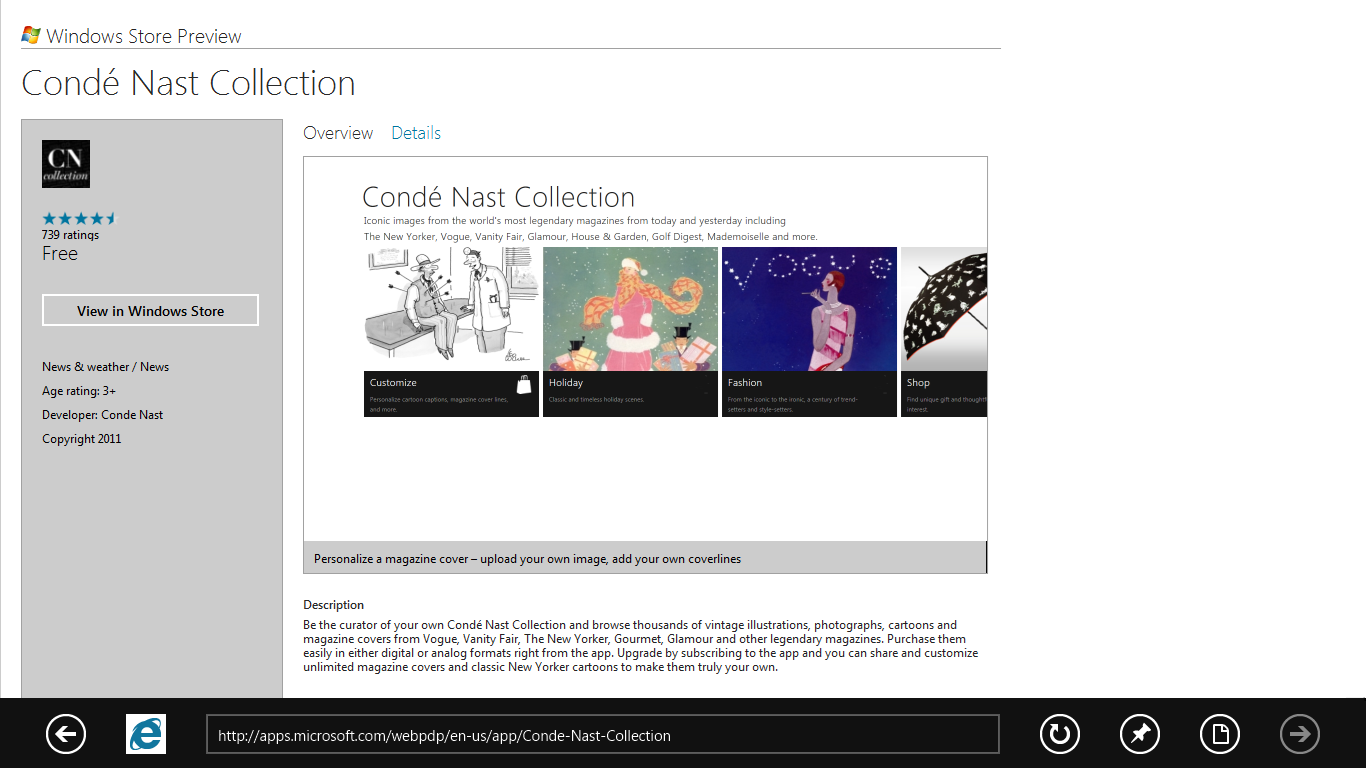 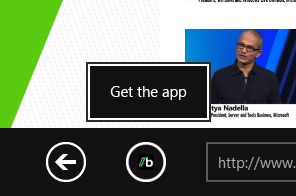 [Speaker Notes: Store weboldal: az appok infói elérhetőek a webes felületen is (tetszőleges oprendszer alól böngészhető)
Bing: a keresési találatok között vissza fogja adni az appokat előkelő helyen

DEMO: buildwindows.com]
Publikálás folyamata
Két fázis
1. Alkalmazás beküldése
2. Ellenőrzés
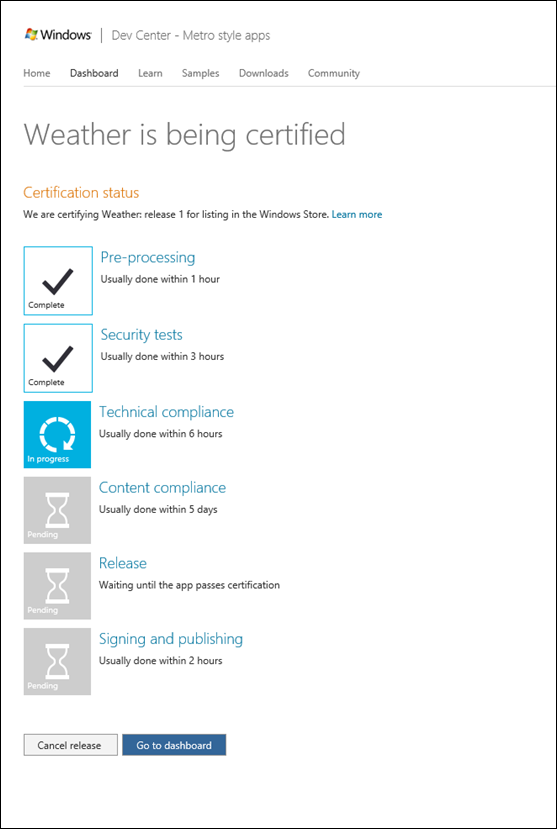 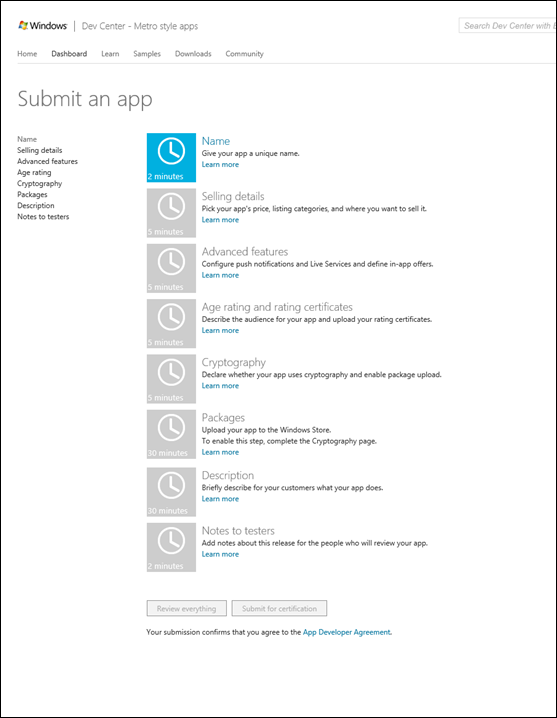 [Speaker Notes: 1: ez a fejlesztő feladata
2: ez a MS feladata, a fejlesztő csak a státuszt követi nyomon, eredmény: go-nogo (mit kell változtatni)]
Alkalmazás neve
Alkalmazás nevének lefoglalása
Egyedi név az alkalmazásokhoz
Még a fejlesztés kezdetekor!
Cél: a fejlesztés közben is látogassuk a Storet
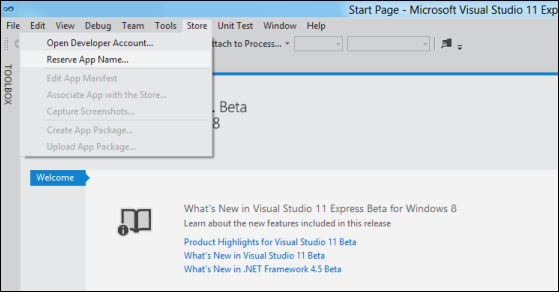 [Speaker Notes: MS célja evvel még: a fejlesztő a fejlesztés kezdetekor látogasson már el a Store oldalára. Pl látja a fejlesztő, hogy van trial verzió támogatás, akkor a fejlesztéskor ezt figyelembe veszi.]
Fizetési beállítások
Hogyan csinálunk pénzt az alkalmazásból…
Alkalmazás ára
1,49 USD-től 999,99 USD-ig
Ingyenes
Próbaverziók
Idő limit
Feature limit
In-app offers
Feature unlock

Kiegészítés
3rd party payment támogatás
Hirdetések
[Speaker Notes: Feature unlock: pl egy játéknál új pályák

Kiegészítés: ezek nem beállítások, de a fizetéshez kapcsolódnak
3rd party payment: nem in-app purchase, hanem saját (pl. amazon könyvek)
Hirdetés: egyszerűen építhetünk be az appba hirdetéséket (ld. Majd egy későbbi labor).]
Package feltöltése
Visual Studio
Build
Package elkészítése
Feltöltés a Storeba

DE!
Feltöltés előtt futtassuk le a validációt
Windows App Certification Kit
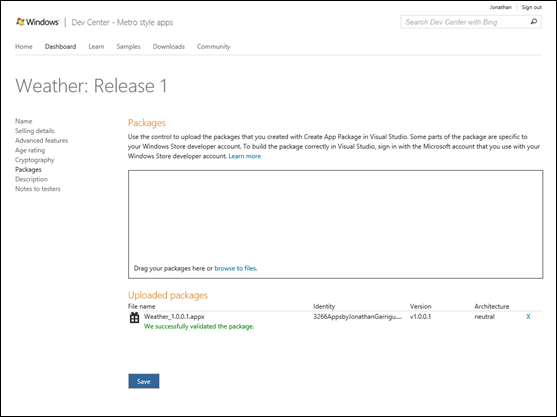 [Speaker Notes: Windows App Certification Kit: ugyan ezt a MS is le fogja futtatni, jobb ha mi is megcsináljuk előre, mert ha megbukna, akkor ne menjen vele az idő.

Ne próbáljuk ki, mert elég lassú…]
Egyéb beállítások
Régió - hol lesz elérhető az app
Megjelenés ideje
Push notification
Live Connect szolgáltatások használata
Korhatár beállítások
Leírás, kulcsszavak, …
Screenshotok
[Speaker Notes: Elég okos a rendszer. Amit csak lehet kitalál a packageből:
Nyelvek: a leírásnál pl. automatikusan generál külön oldalakat a nyelvekhez]
Ellenőrzés
Előfeldolgozás
Account ellenőrzése, fizetési ellenőrzése, …
Biztonsági ellenőrzések
Vírus, féreg
Technológiai ellenőrzés
Windows App Certification Kit
Tartalmi ellenőrzés
Tartalmi előírások betartásának ellenőrzése
Komplett követelmény leírás (ld. msdn)

Siker esetén:
App publikálása a Storeba
[Speaker Notes: A második fázis. Itt nem kell semmit csinálnunk, de végigkövethetjük az app állapotát.

Előfeldolgozás: ellenőrzik, hogy tudják-e publikálni az appomat, jó-e az accountom, tudnak-e fizetni (papírmunka), ilyesmi…
Biztonsági ellenőrzések
Technológiai ellenőrzés: pont ugyan azt a Windows App Certification Kitet futtatják, amit mi is futattunk.
Tartalmi ellenőrzés: ember fogják nyomkodni az appot, és ellenőrzik a tartalmát. Például:
Az app nem száll el állandóan
Nem csak reklámból áll-e
Megfelelően támogatja a touch gesztusokat (ld. Touch language, visual feedback, …)
Korhatár betartása (felnőtt tartalom tilos), nem sértő, obszcén

http://msdn.microsoft.com/en-us/library/windows/apps/hh694083.aspx]
MVVM tervezési minta(Model-View-ViewModel)
MVVM minta nélkül
Hol van a kód?
Page vagy UserControl codebehind
Model osztályok
Probléma:
A codebehindban keveredik az üzleti logika a megjelenítéshez tartozó logikával
Ez miért gond?
Áttekinthetetlen
Nehéz karbantartani
Nem válnak el a funkció (biztos, hogy ugyan az a személy fejleszti a kettőt…?)
MVVM minta
Megoldás: válasszuk külön a megjelenítéshez kapcsolódó logikát az üzleti logikától
ViewModel:
Üzleti logika (pl. WCF hívások)
Absztrakt nézet (pl. nézet állapotok)
View:
Csak a megjelenítéshez kapcsolódó részek
View Model
View
Model
MVVM minta előnyei
Áttekinthetőség
Felelősségek szétválasztása
Laza csatolás
Könnyű módosíthatóság
Tesztelhetőség
Újrafelhasználhatóság (pl. Metro és WP8)
MVVM minta korlátai
Fő hátrány: implementációs overhead

Amikor nem érdemes használni:
Túl egyszerű alkalmazás
Statikus adatok
Nem hagyományos üzleti alkalmazás
Teljesítménykritikusság